Projekt „Ein Zimmer im Garten“ im Ausbildungsbereich Gartenbau
20.09.2021 Bettaufbau
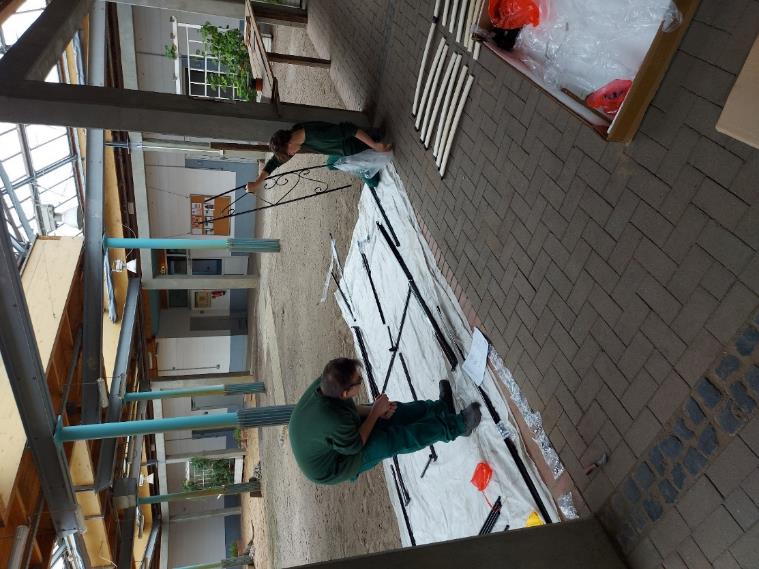 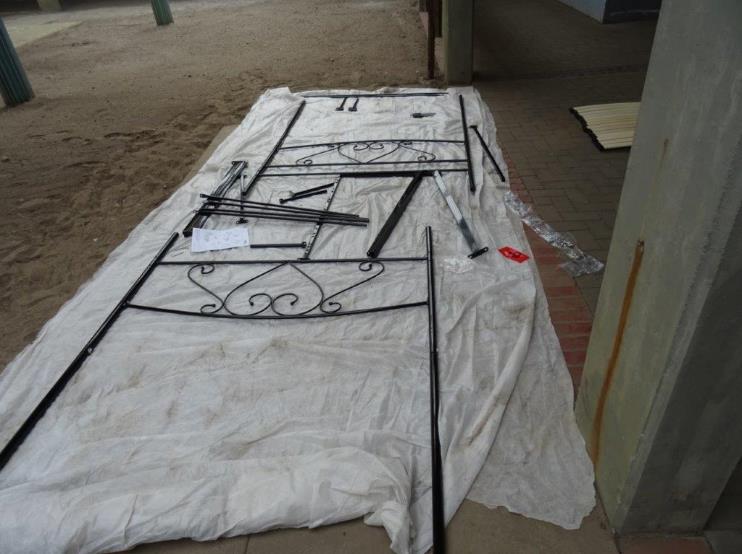 20.09.2021 Bettaufbau
Das 1.Lehrjahr fängt an…
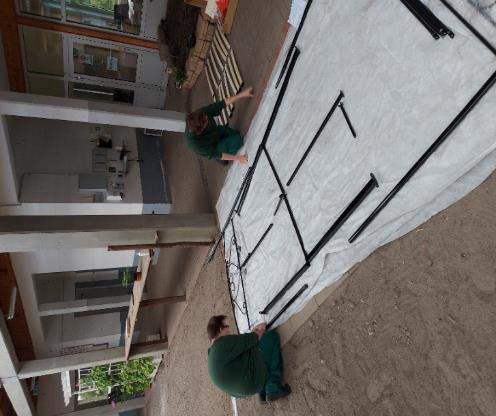 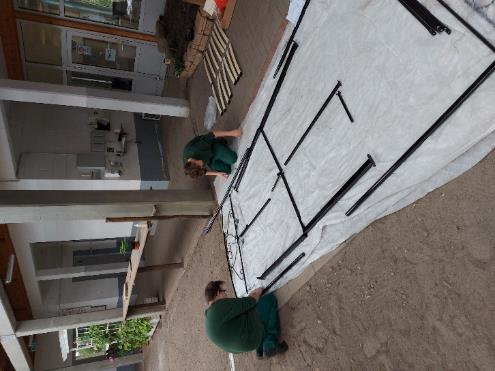 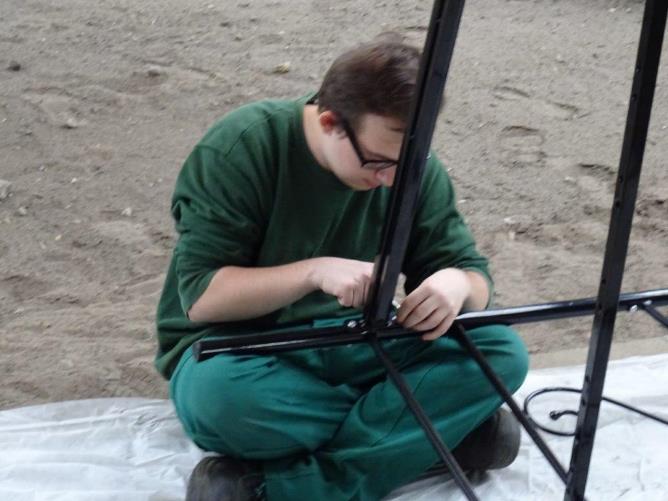 Max und Jean arbeiten selbständig und konzentriert.
21.09.2021 Bettaufbau
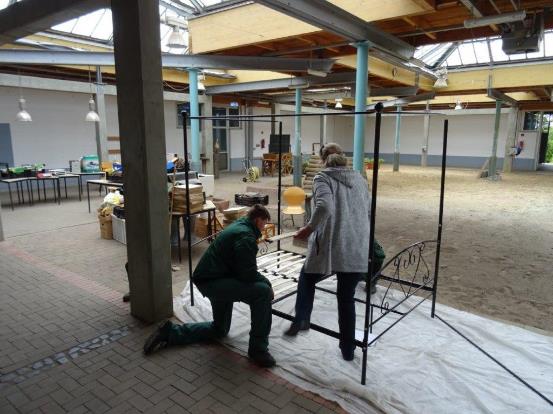 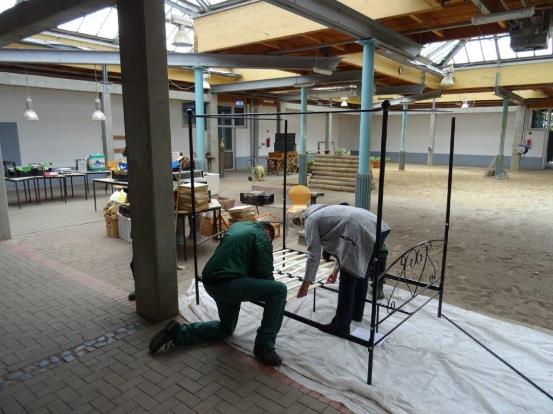 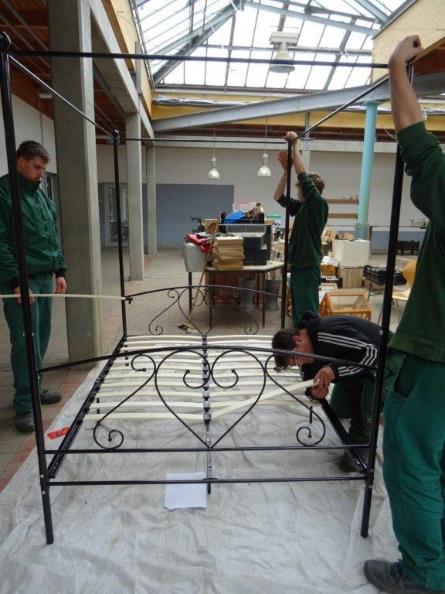 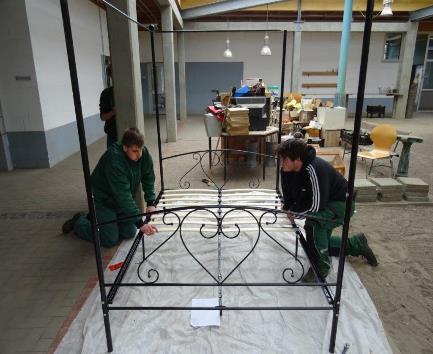 Jetzt ist das Lattenrost dran und Yve und Moritz packen mit an.
21.09.2021 Bettaufbau
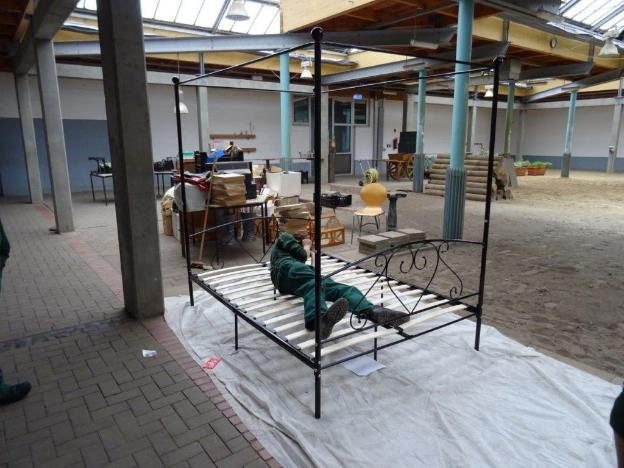 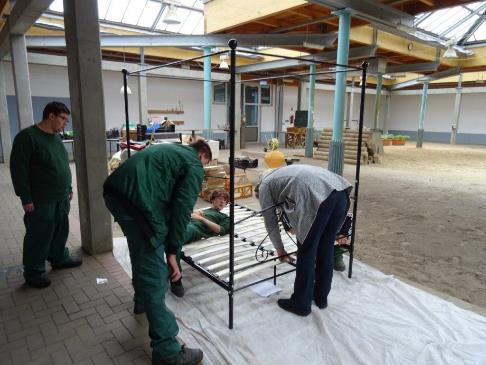 Letzte Handgriffe am Lattenrost…
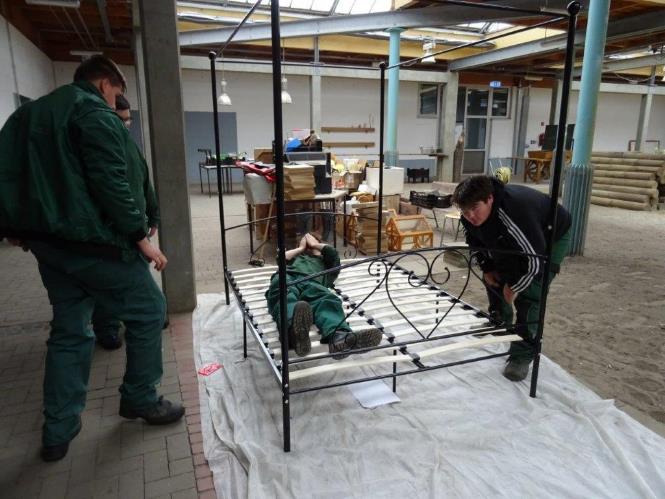 … und Liegeprobe muss auch sein.
21.09.2021 Bettaufbau
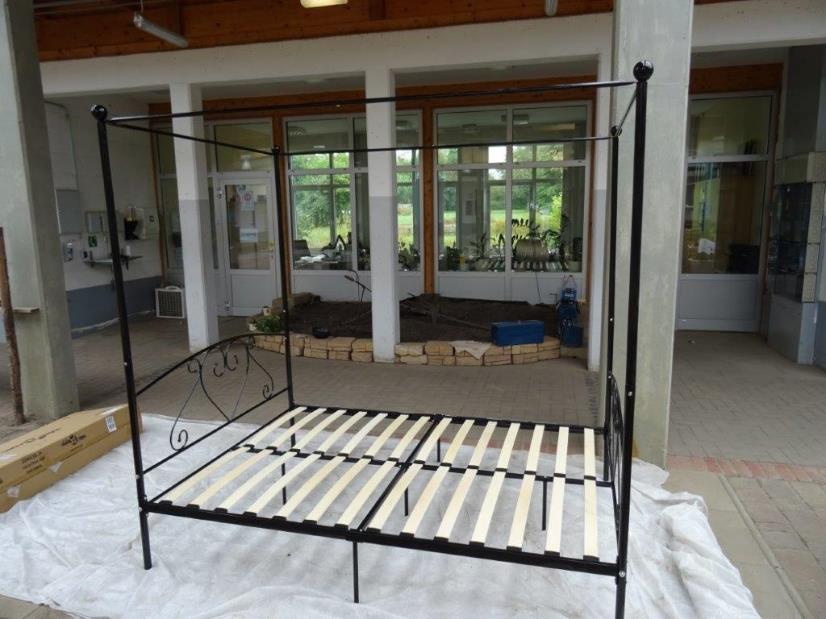 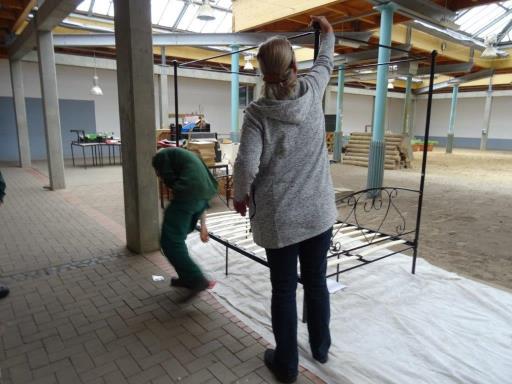 Letzte Handgriffe…
… das Bettgestell ist fertig.
21.09.2021 Stellplatz für das Bett
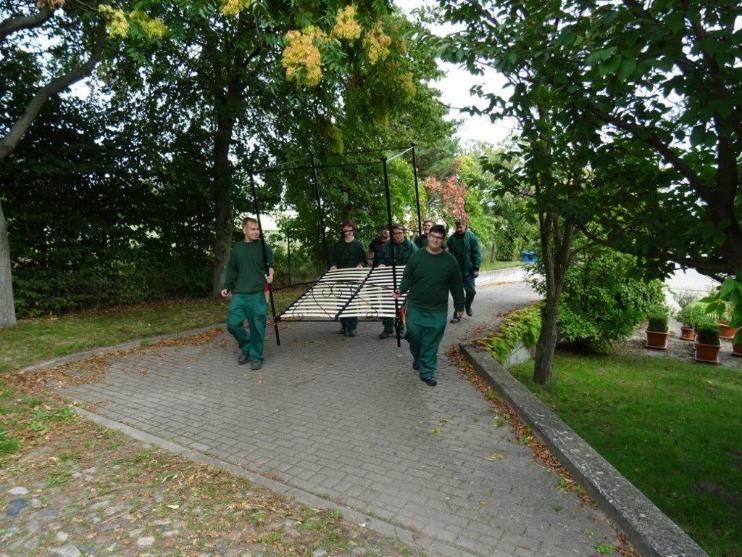 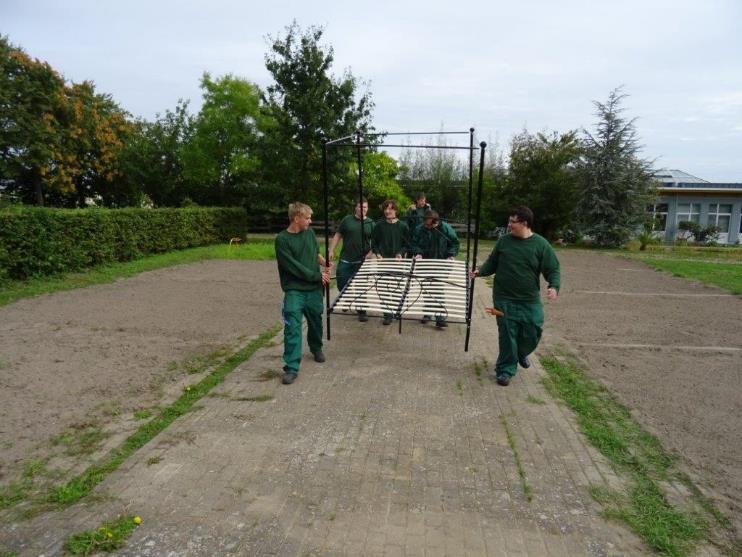 Das gesamte 1. Lehrjahr packt mit an.
21.09.2021 Stellplatz für das Bett
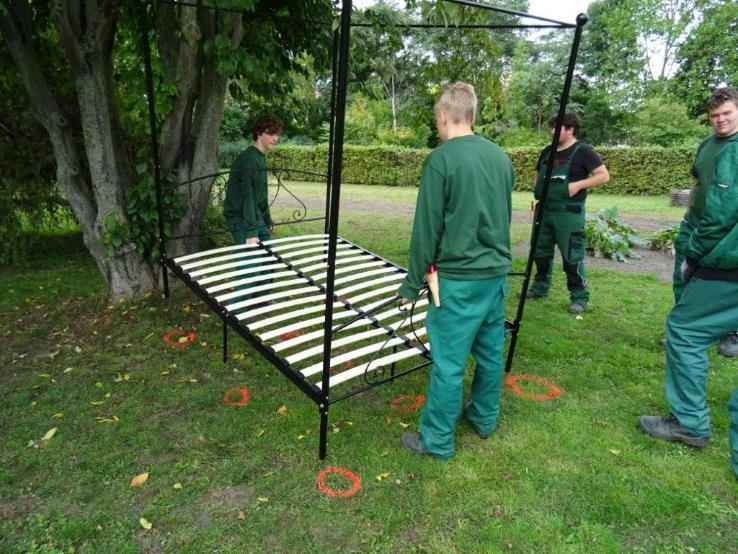 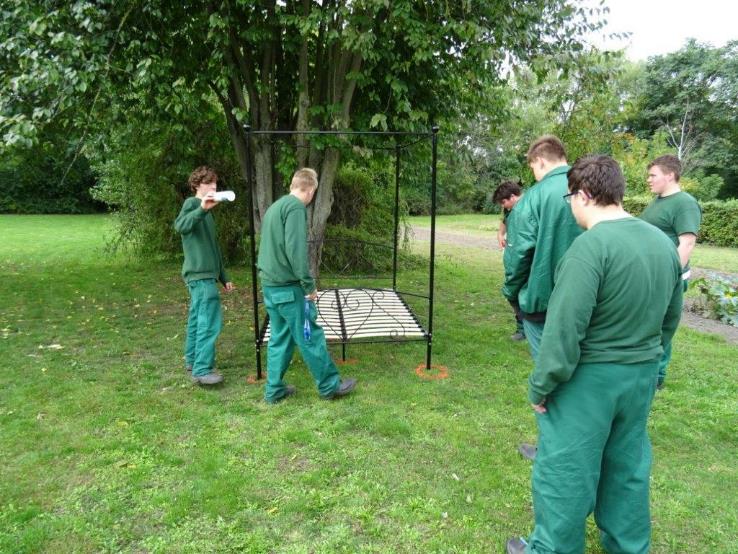 Die Stellen für das zukünftige Fundament werden markiert.
21.09.2021 Fundamentmarkierungen
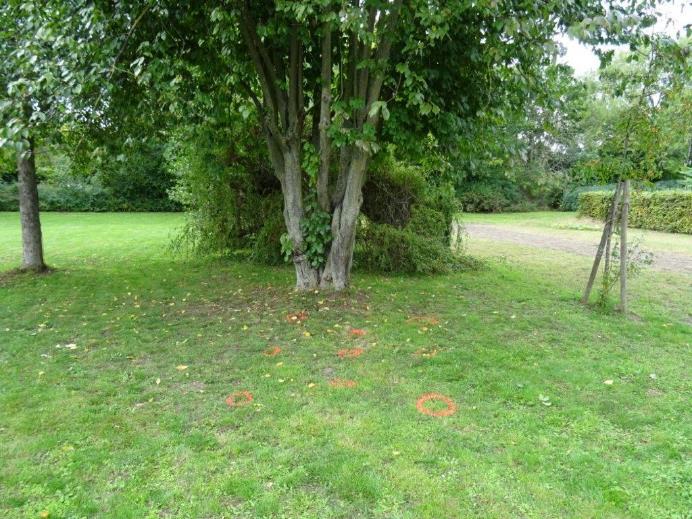 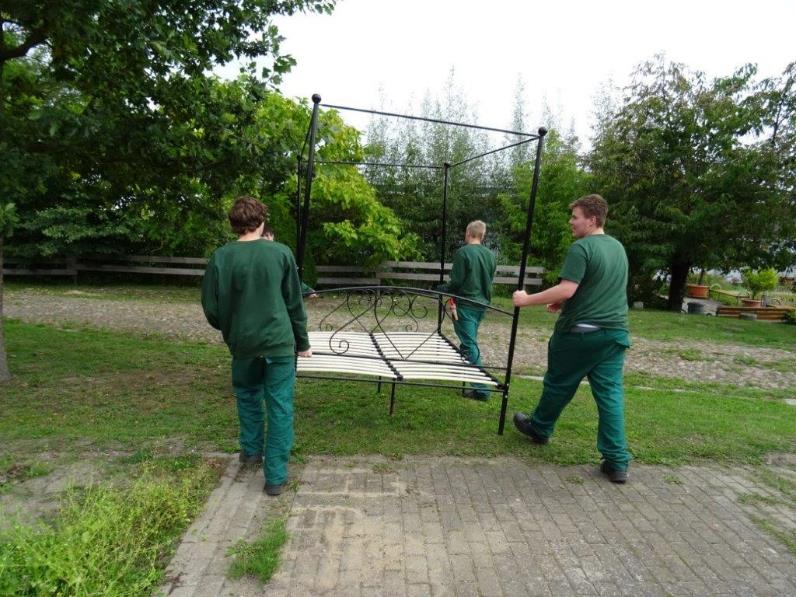 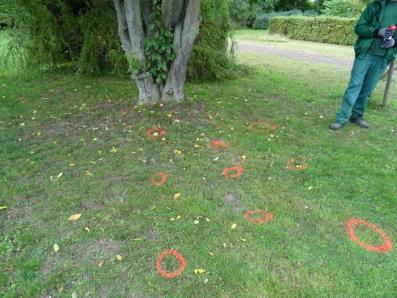 …fertig und Abtransport des Bettgestells wieder in die 
   Ausbildungshalle zur Weiterbearbeitung
21.09.2021 Natursteine für das Fundament
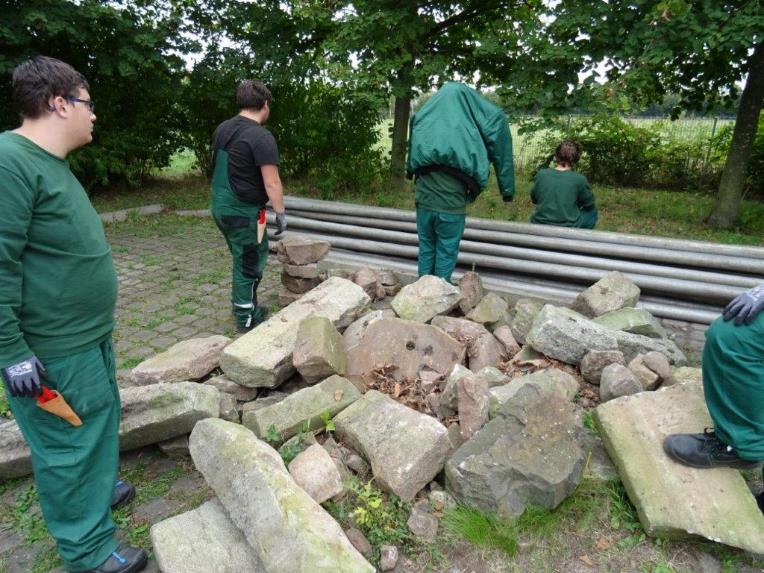 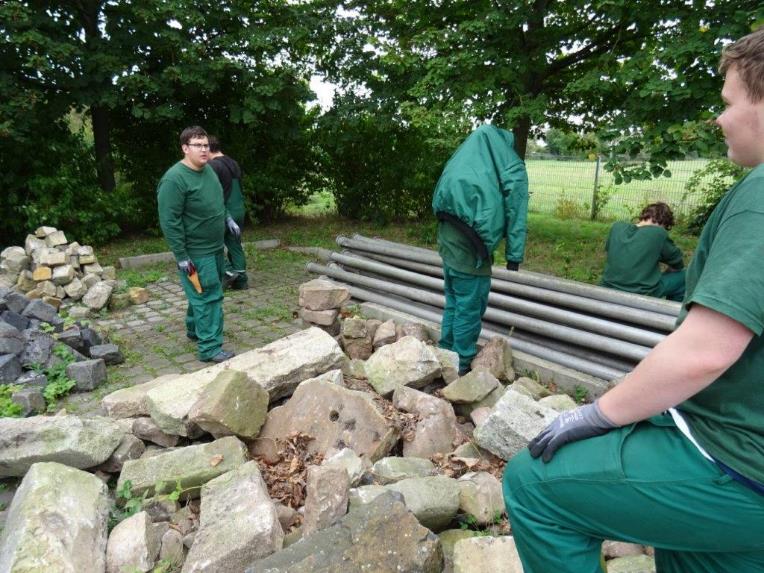 Steine entsprechender Größe werden vom 1. Lehrjahr auf dem Lagerplatz herausgesucht.
21.- 27.09.2021 Fundamentarbeit
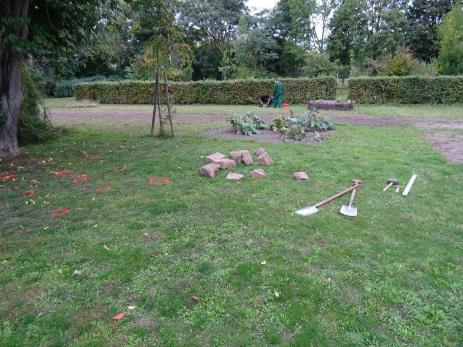 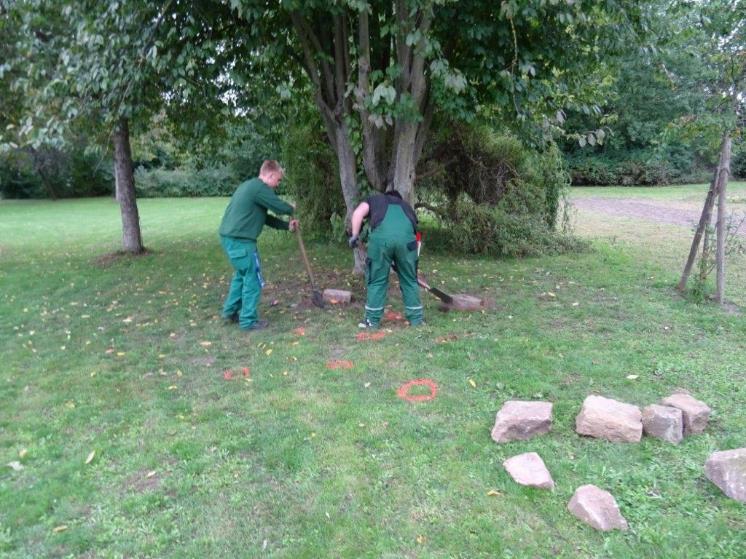 Vorbereitungen…
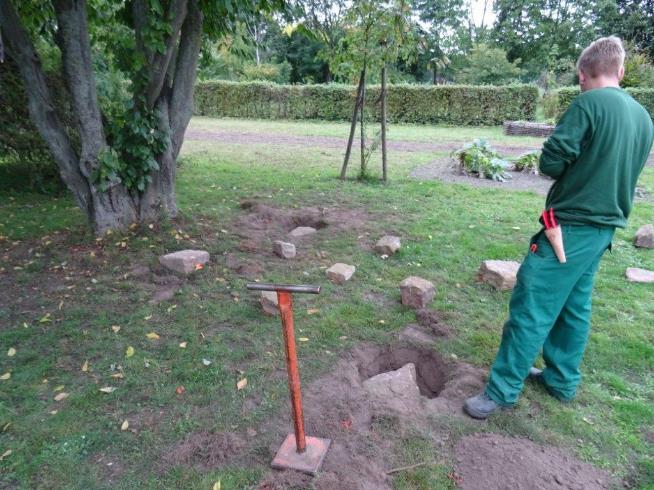 Kevin, Jean(nicht im Bild) und Moritz vom 1. Lehrjahr übernehmen die Arbeit.
30.09.2021 Stellprobe Bett
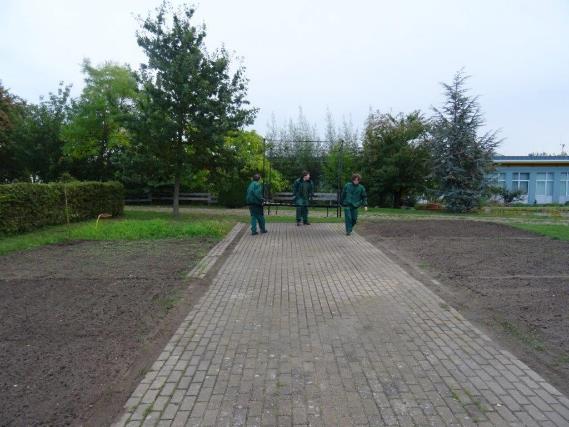 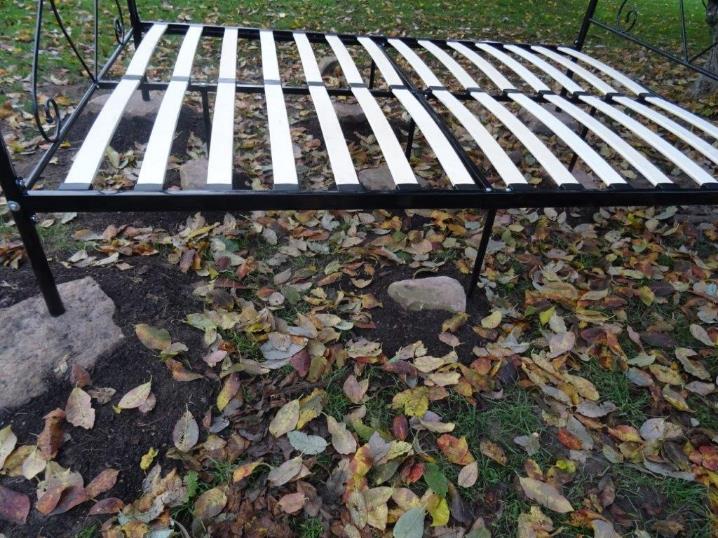 Auf geht`s…
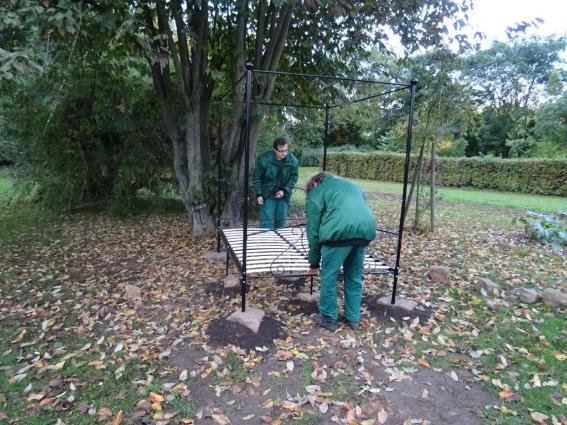 … mh, das sitzt noch nicht richtig.
30.09.2021 Bett in Waage ausrichten
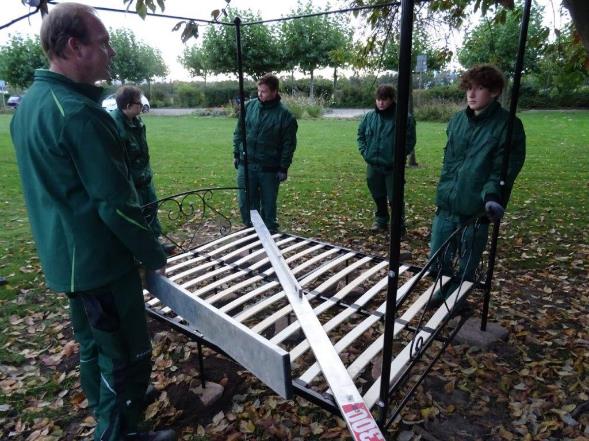 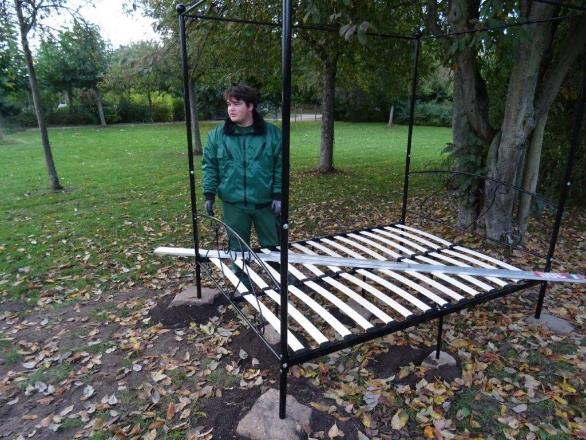 Fragender Blick: „So richtig?“
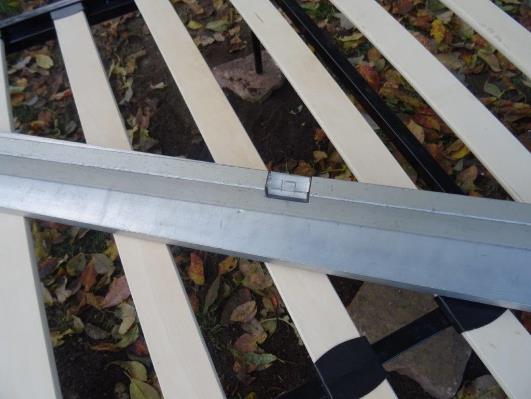 Lehrunterweisung vom Ausbilder
Ja, so muss es aussehen.
30.09.2021
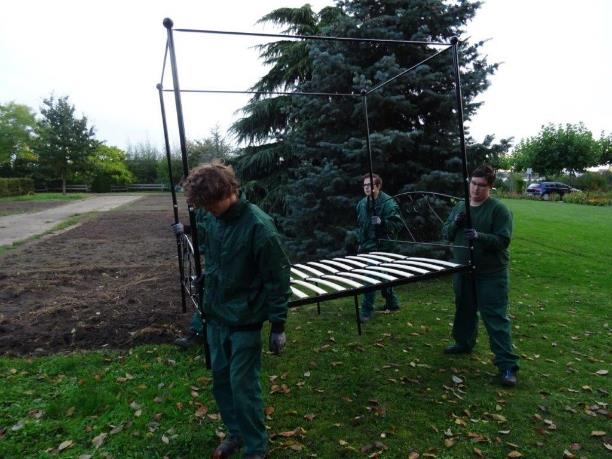 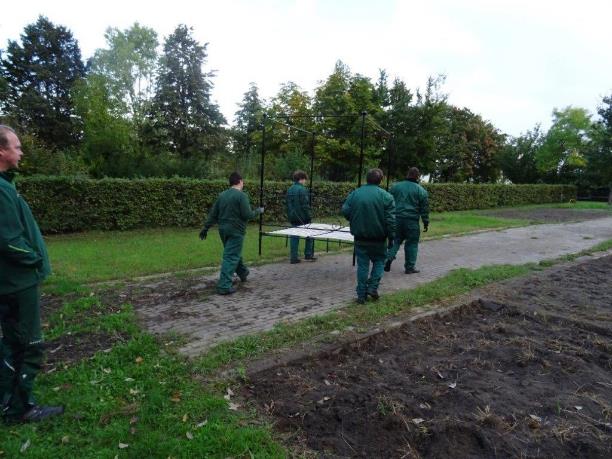 Und wieder zurück
in die Halle mit
dem Bettgestell.
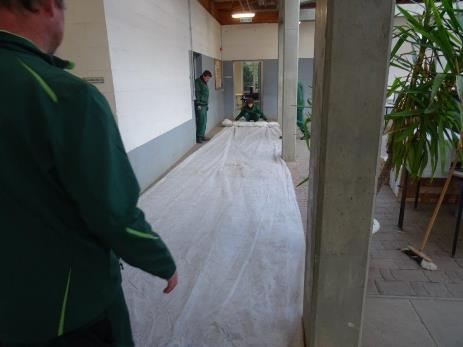 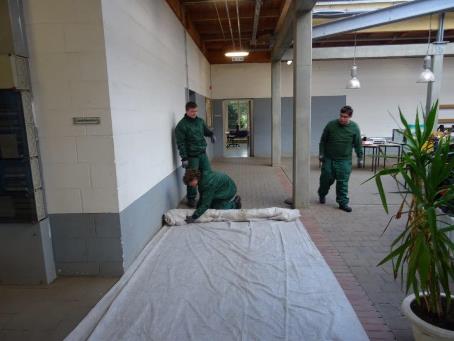 Sorgsames Aufräumen, um nicht gebrauchtes Material wieder zu verwenden.
30.09.2021 Rahmen-/Unterbauarbeiten
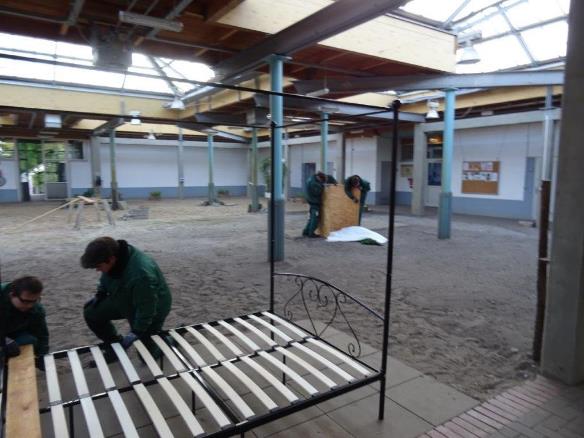 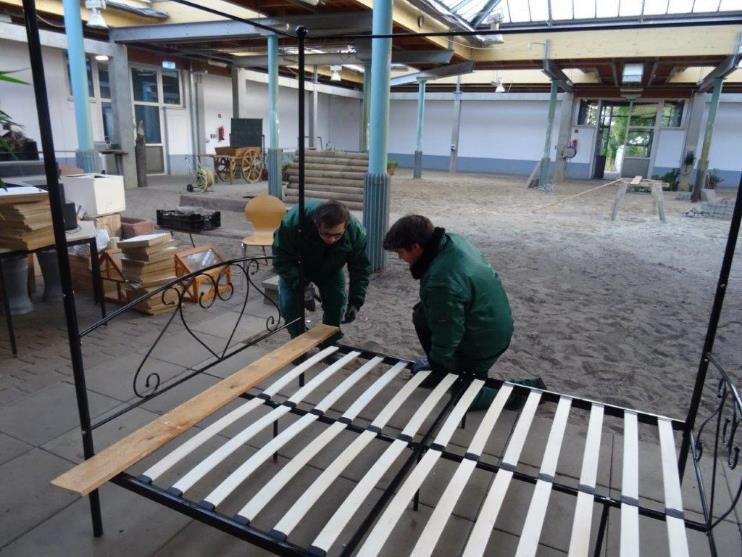 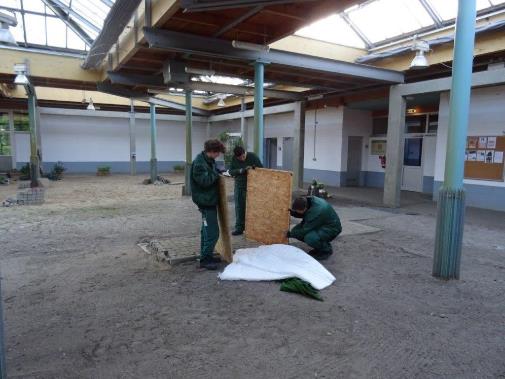 Der Rahmen für das Beet im Bett 
wird von Max und Moritz vorbereitet.
Materialgewinnung zur Wiederverwertung
30.09.2021 Rahmenbau
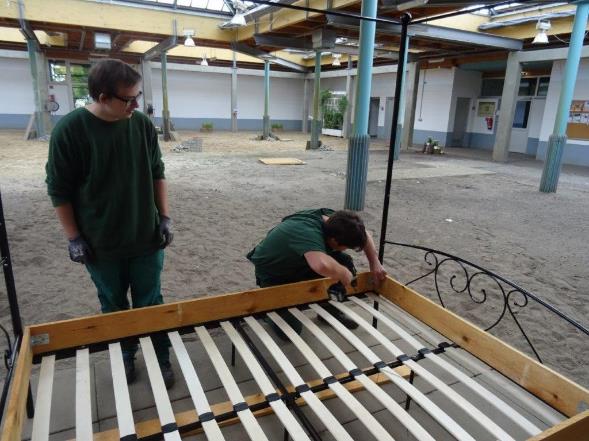 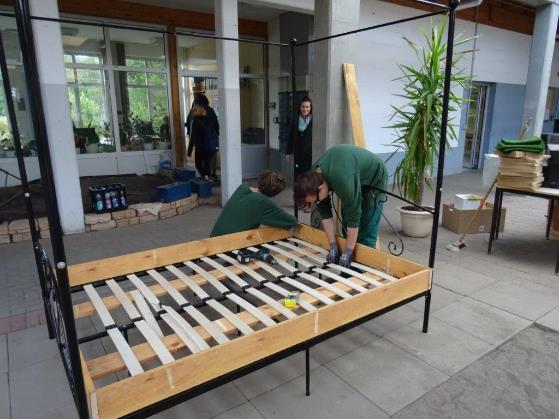 Max, Moritz und Jean
vom 1. Lehrjahr
arbeiten im Team.
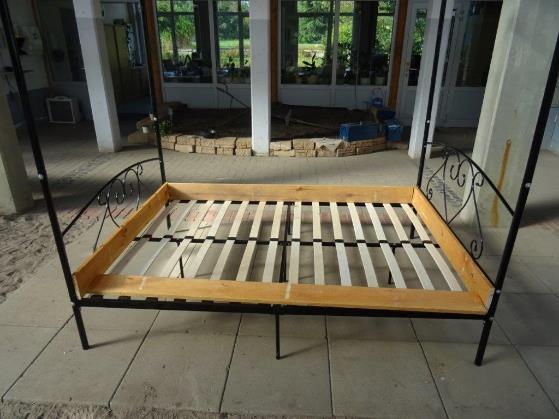 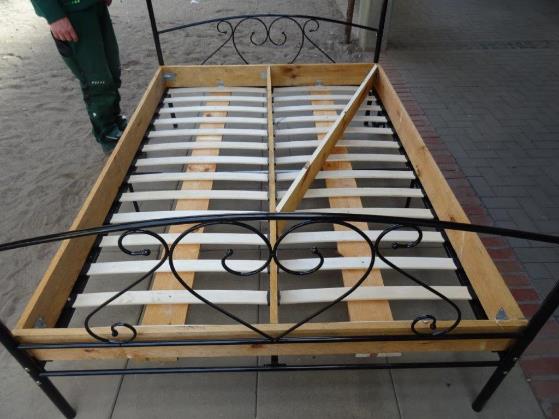 2. Schritt
1. Schritt
30.09.2021 Teichfolie wird verlegt und geschweißt
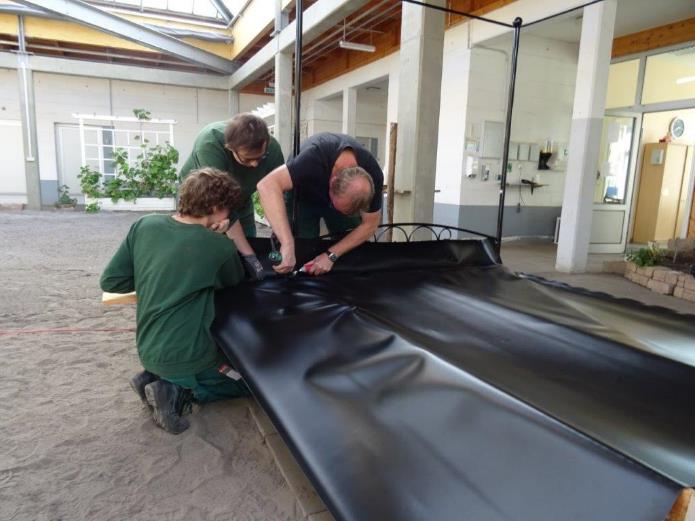 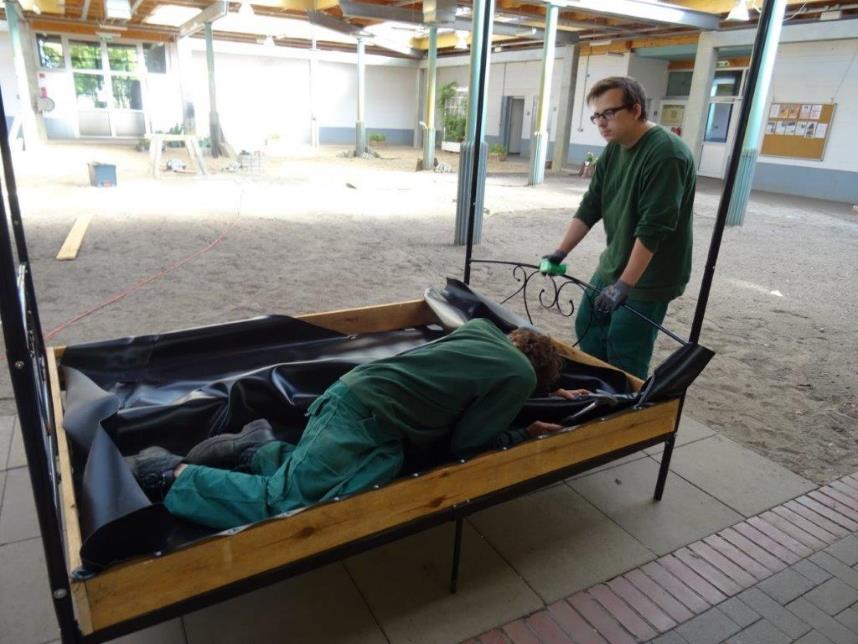 Jean und Max passen genau auf.
Dann folgt voller Körpereinsatz, 
um die Folie in die Rahmenabschnitte zubekommen.
06.10.2021 Endbearbeitung der Teichfolie
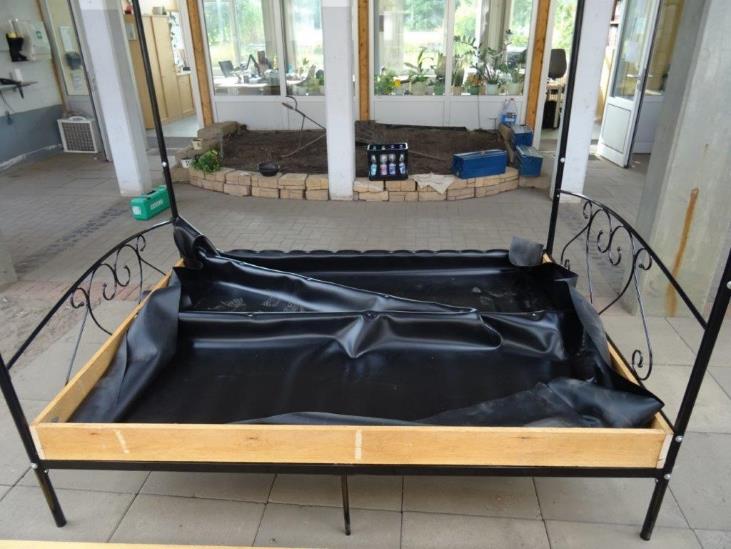 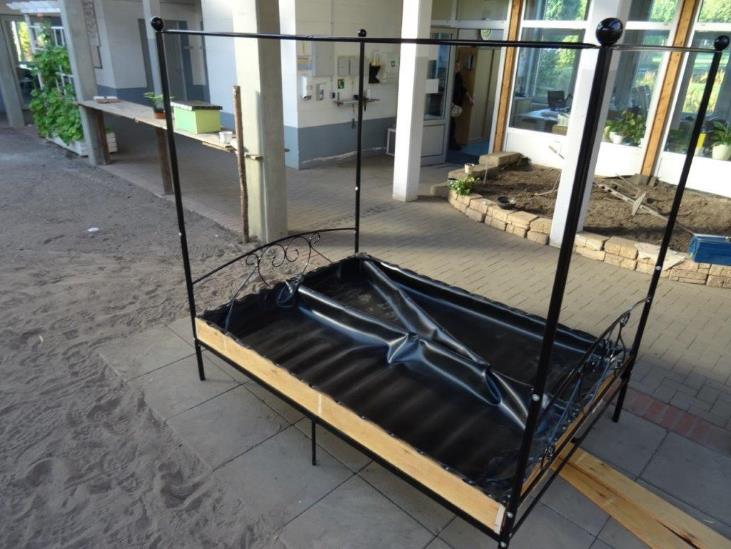 Entwässerungs-Löcher gebohrt
und fertig ist die Grundlage für`s Beet im Bett.
Anpassen, Annageln und 
sauber die Ränder beschneiden.
07.10.2021 Außenarbeiten
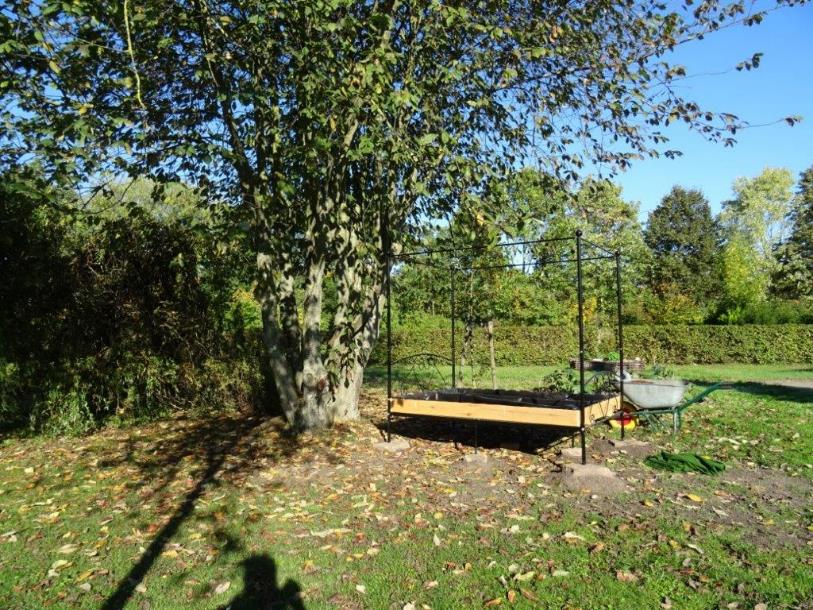 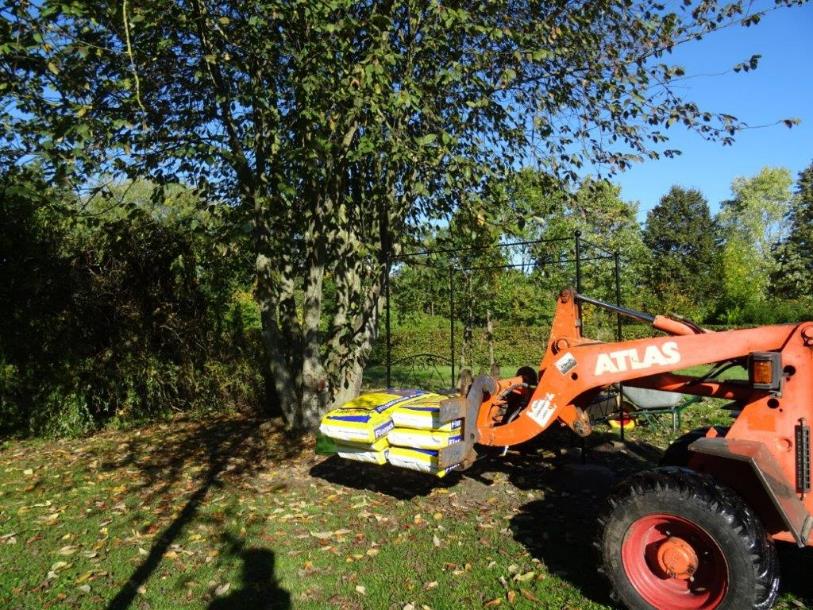 …großem Gerät.
Mit kleinem und…
07.10.2021 Außenarbeiten
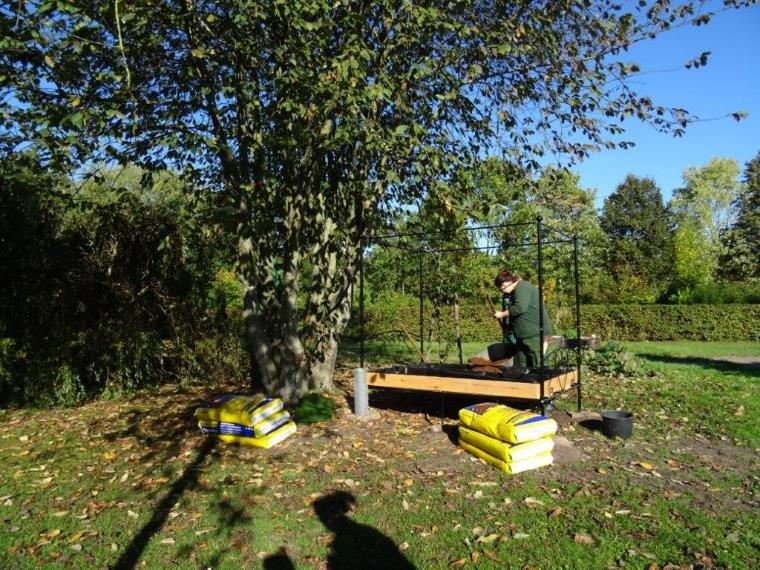 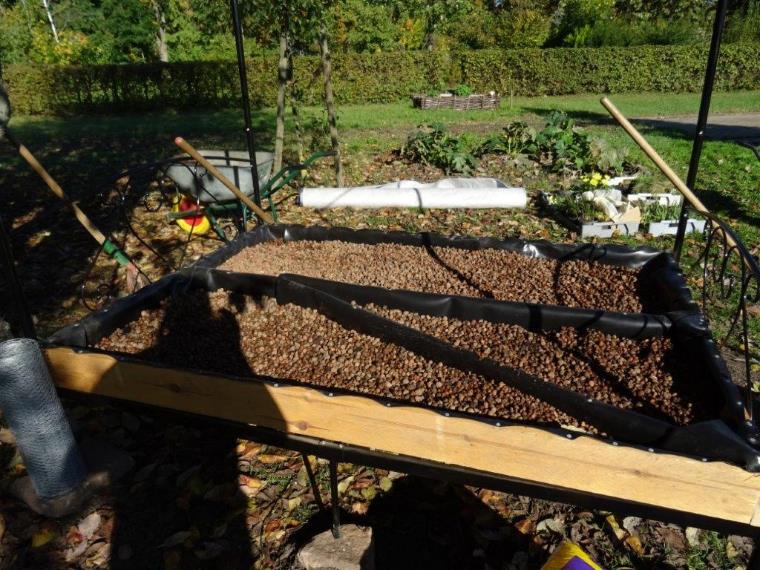 Einbringen der Bodenschichten
durch Lea (2.Lehrjahr)
1. Schicht: Blähton
07.10.2021 Außenarbeiten
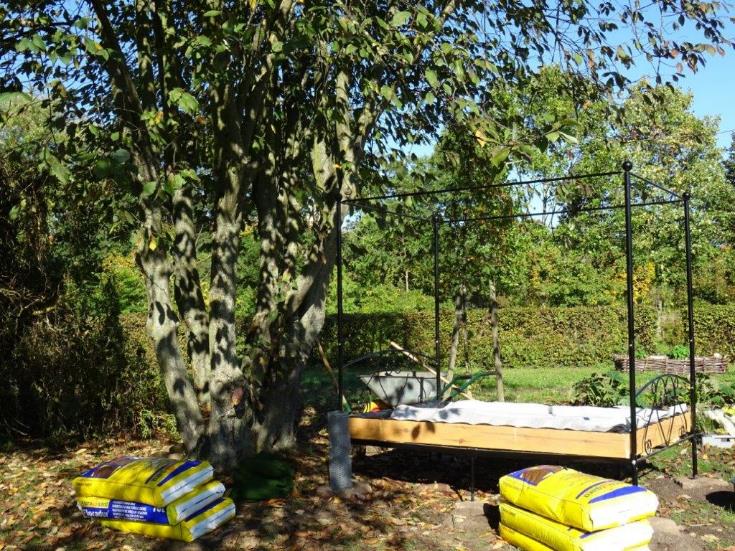 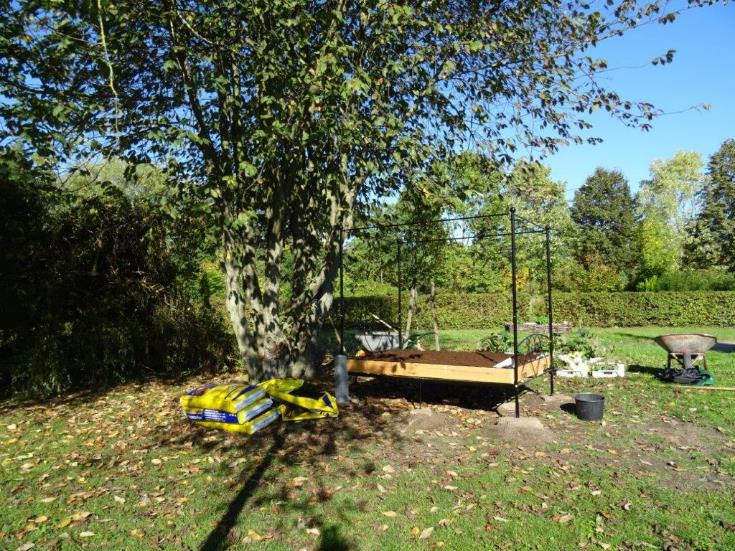 2. Schicht: Filterflies
3. Schicht: Pflanzerde
07.10.2021 Außenarbeiten
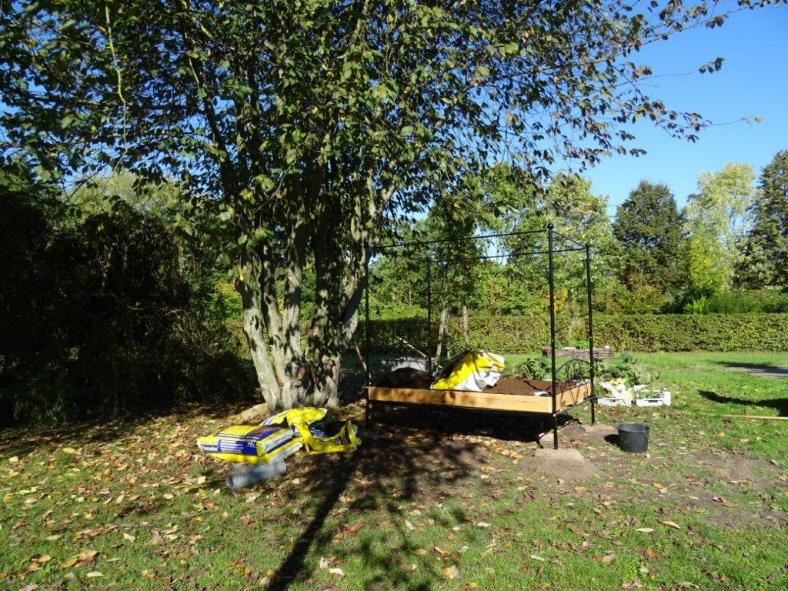 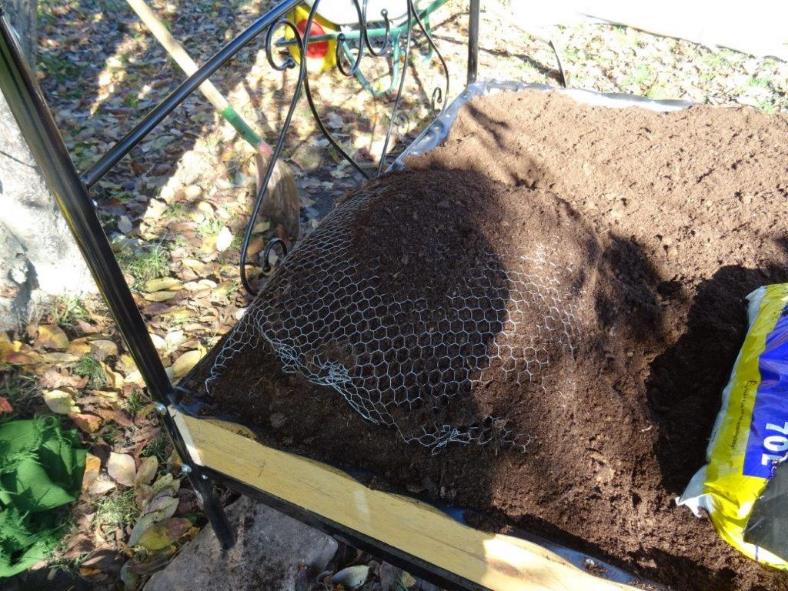 3 Schichten eingebracht, nun geht es an die Kissenmodellage mit Kükendraht
07.10.2021 Außenarbeiten
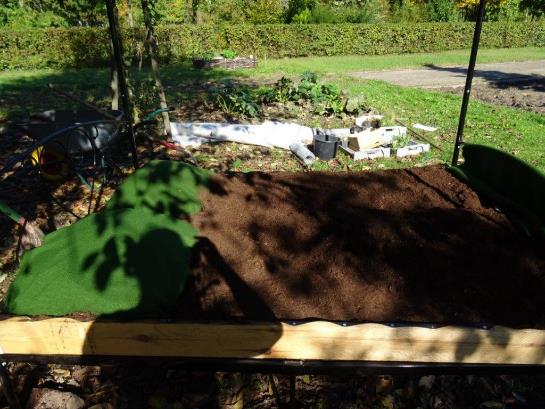 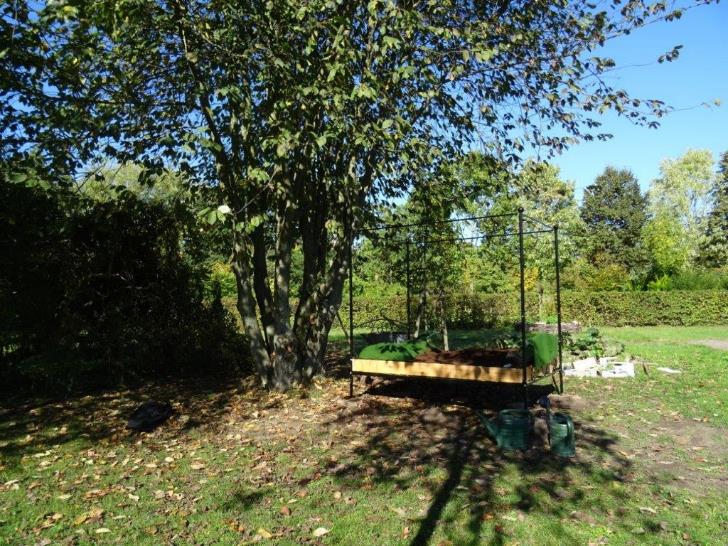 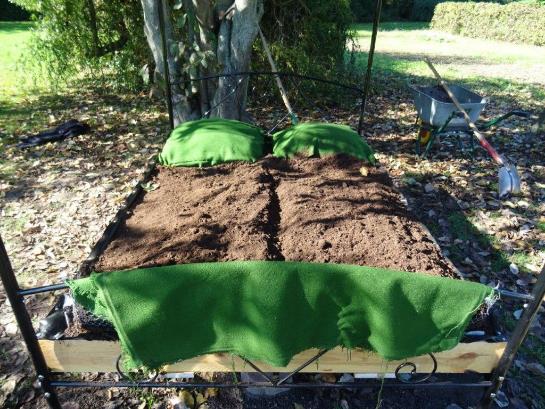 Das Innenleben vom Bett ist bereit
für die Bepflanzung.
07.10.2021 Bepflanzung
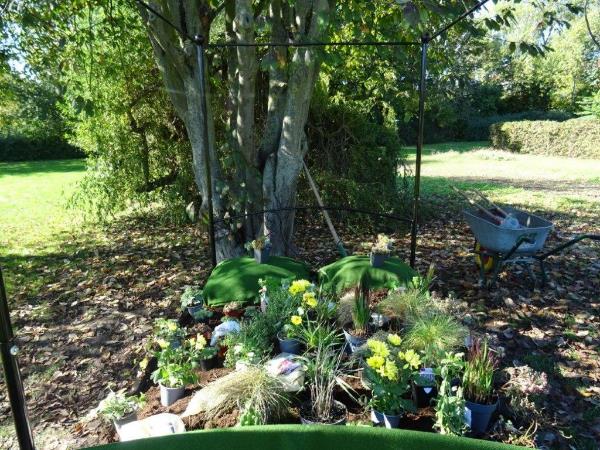 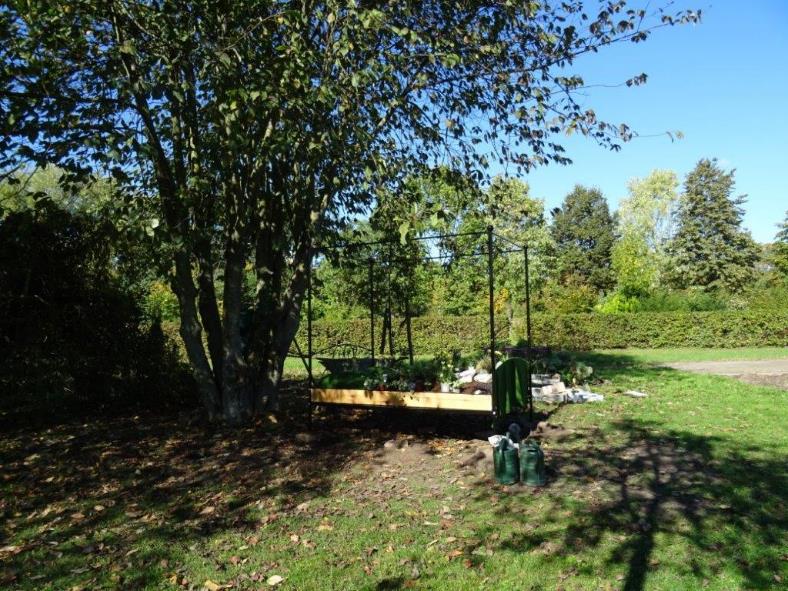 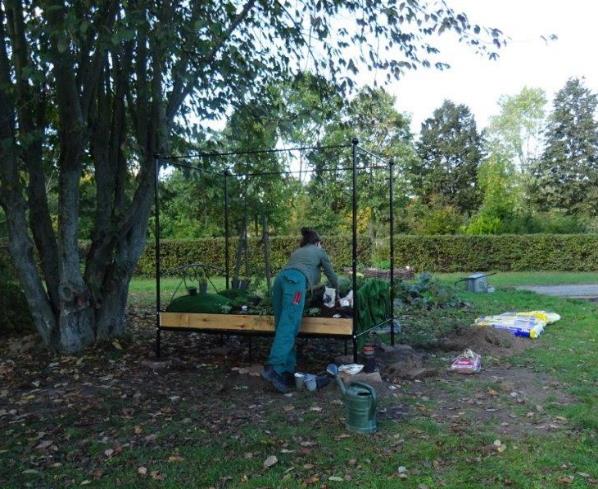 Die Pflanzen (Gräser Knollen, Stauden etc.) werden positioniert
und von Lisa (2.Lehrjahr) eingepflanzt.
07.10.2021 Bepflanzung
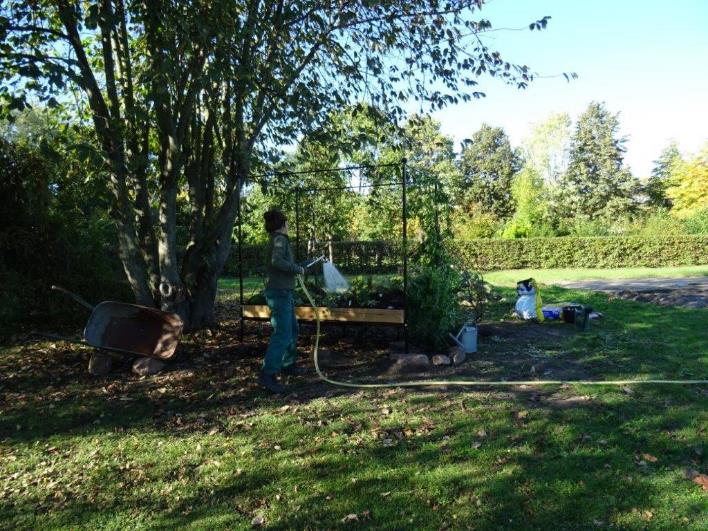 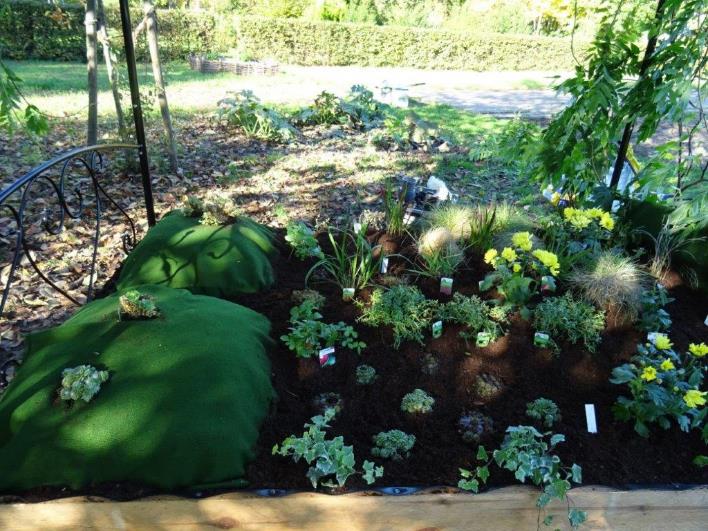 Es ist gepflanzt, etikettiert und
gewässert.
Außerdem wurde von 4 BvB-Teilnehmern
ein Blauregen gerodet und am Bett 
wieder eingepflanzt.
07.10.2021 Bepflanzung
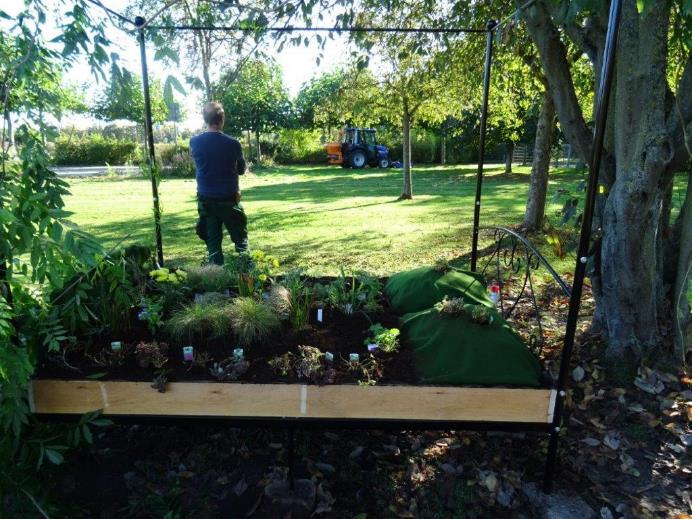 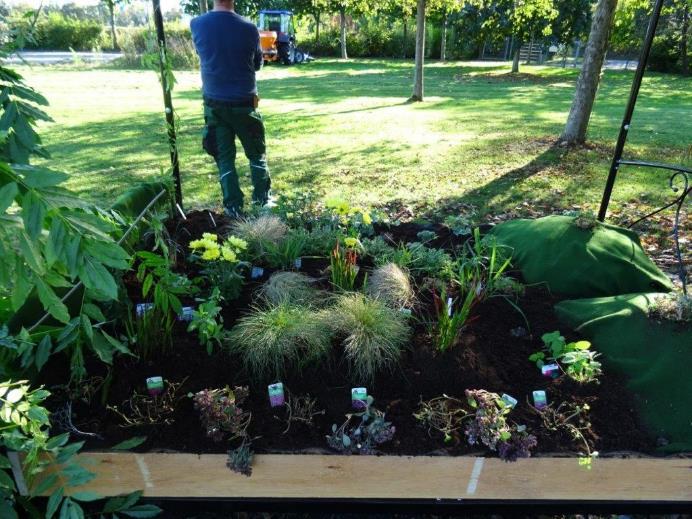 Parallel zum Projekt läuft natürlich auch die Ausbildung für alle weiter. 
Hier im Hintergrund lernt Sean (2. Lehrjahr, Vollausbildung zum Gärtner) 
Rasentraktor fahren.
14.10.2021 Zimmergestaltung
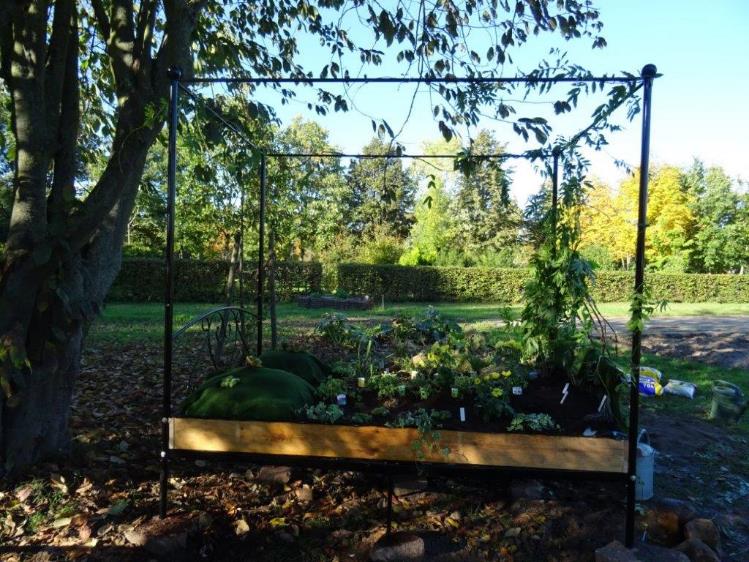 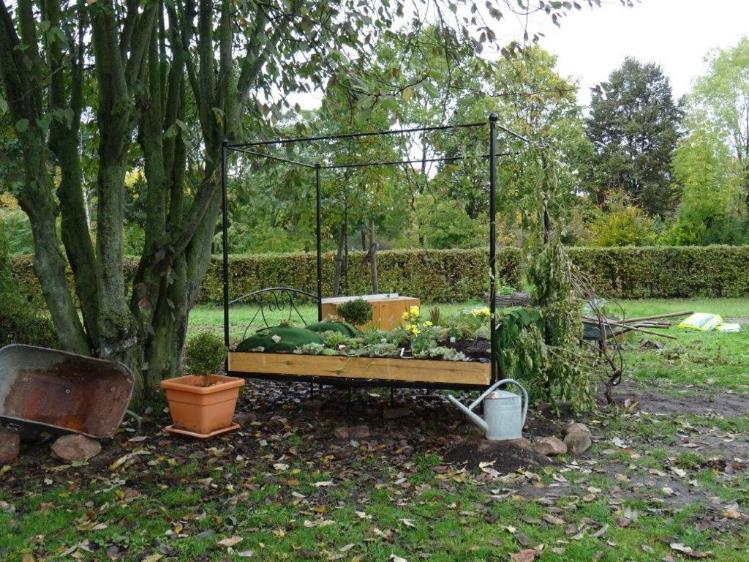 Damit aus dem Bett ein Zimmer wird:
2 Nachttischlampen (Buchsbaum)
1 Kommode
und Gartenbaudeko
14.10.2021 Herstellung eines lebenden Zaunes
Kopfweiden werden im Herbst heruntergeschnitten.
Aus dem Schnitt“abfall“ wird bei uns ein Zaun.
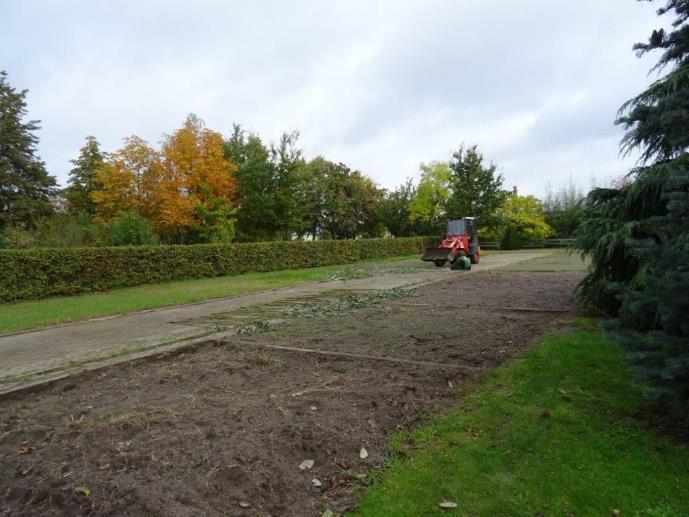 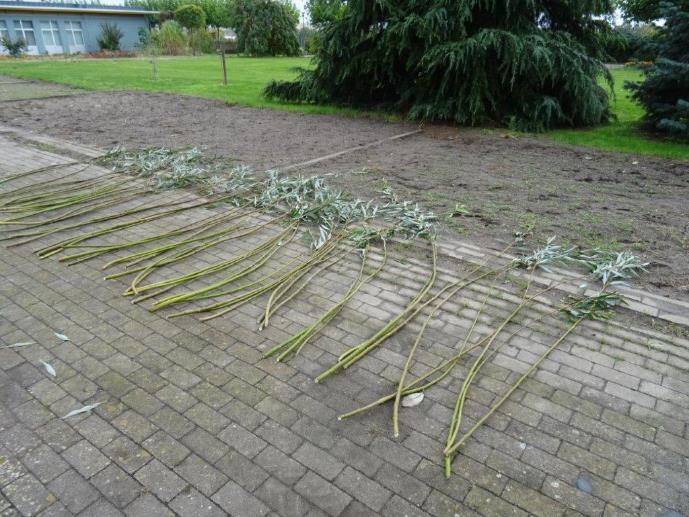 Als Sichtschutz zu den Prüfungsflächen
Ruten nach Größe sortieren und vom Laub befreien.
14.10.2021 Vorbereitungen für den lebenden Zaun
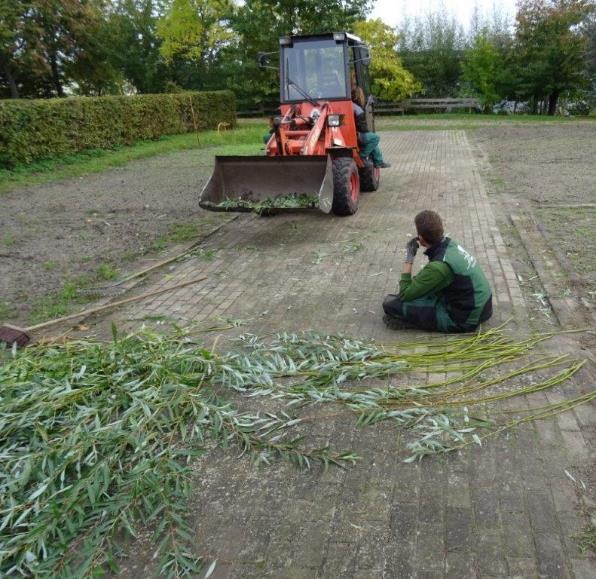 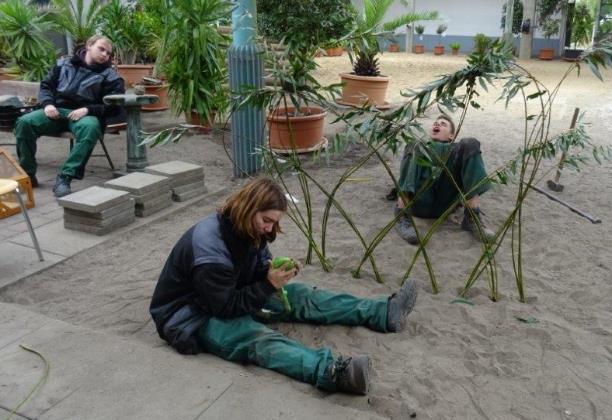 Video über Pflanzung und 
Flechten geguckt.

Modellflechten in der
Ausbildungshalle.
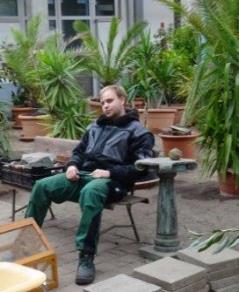 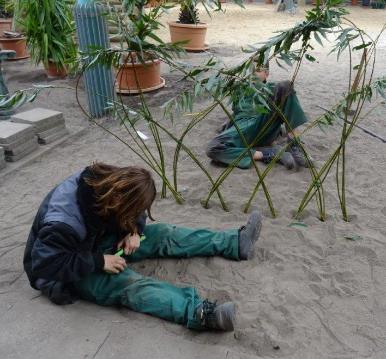 Es war sehr intensiv.
Kurz mal durchatmen.
„Kleine Pause…“
Sean, Aaron und Sarah 2. Lehrjahr
14. und 19.10.2021 Pflanzung und Flechten des Zaunes
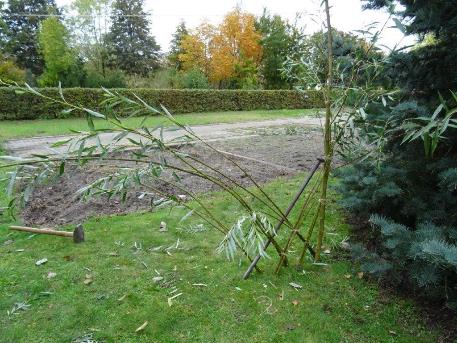 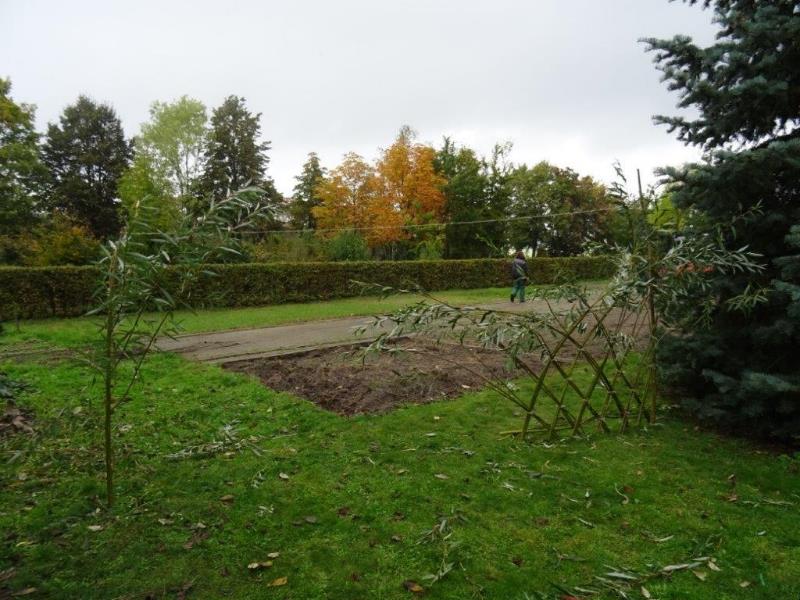 Pflanzlöcher schlagen
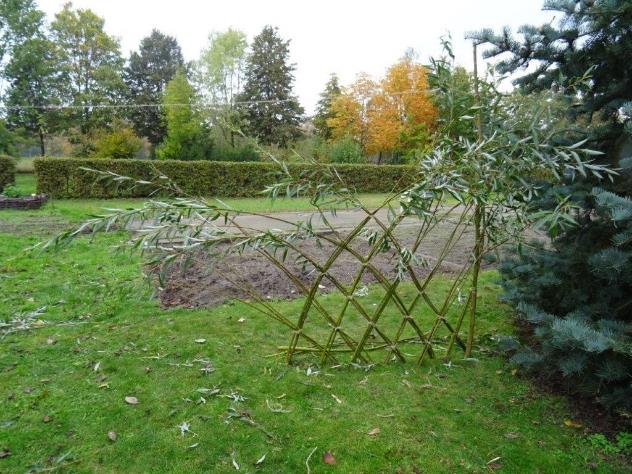 Der Anfang ist gemacht:
Weidenruten stecken, flechten und fixieren
19.10.2021 Fertigstellung Phase I – Bau und Bepflanzung
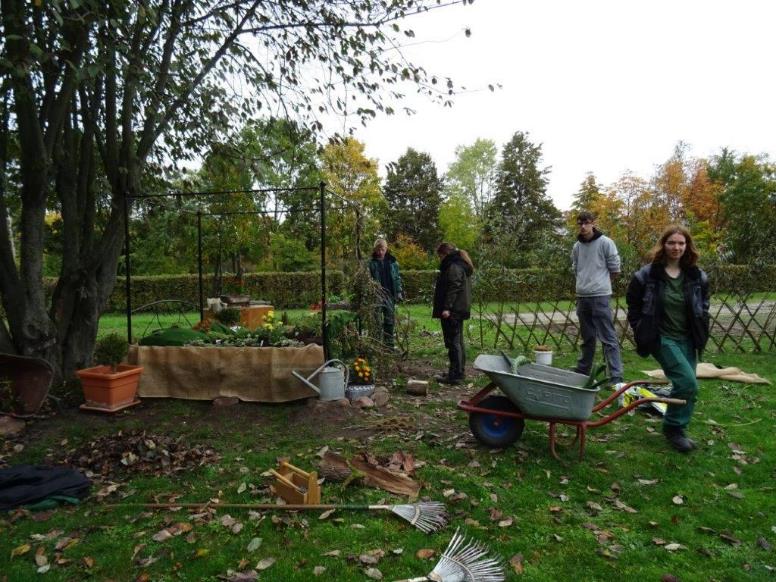 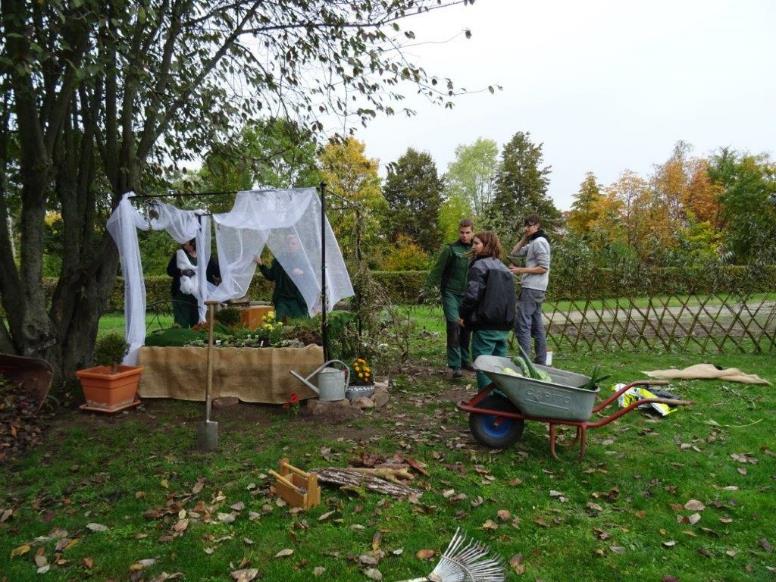 Die Teilnehmer aus der BvB, 1. und 2. Lehrjahr packen alle nochmal mit an.
Hier sind Lorenz, Philipp, Sean und Sarah zu sehen.
19.10.2021 Fertigstellung Phase I – Bau und Bepflanzung
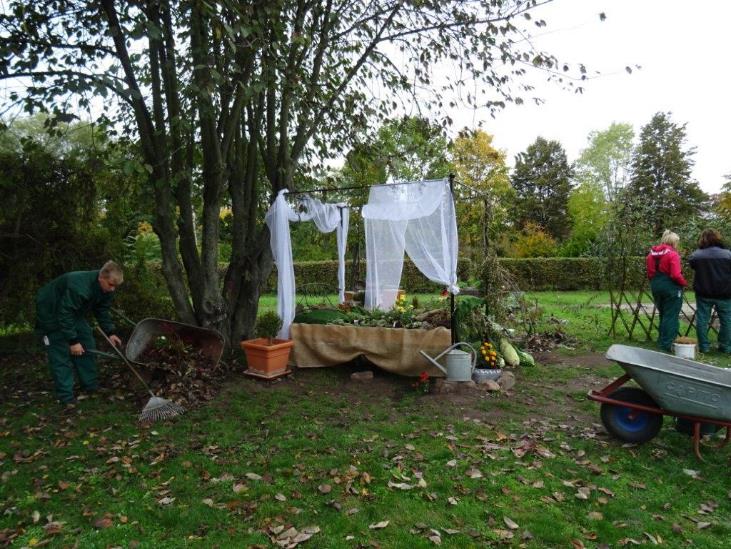 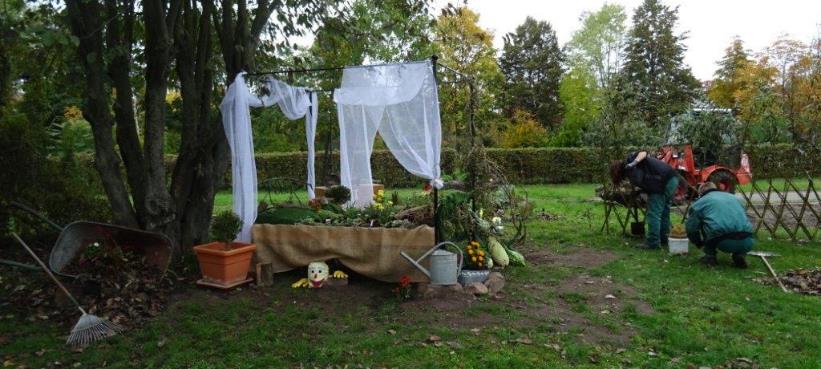 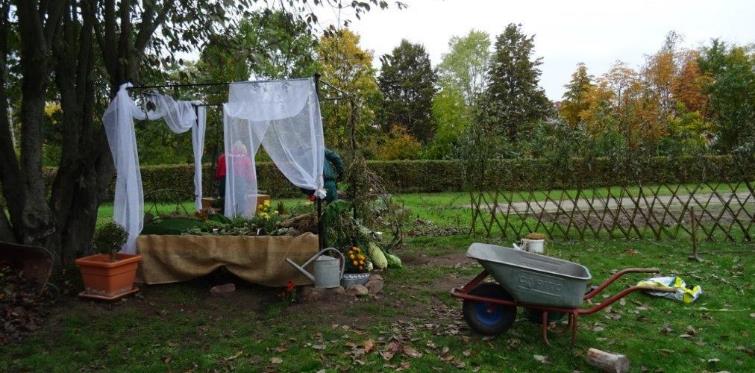 Letzte Handgriffe von:
Kevin, Floriane und Sarah
19.10.2021 „Ein Zimmer im Garten“ ist entstanden
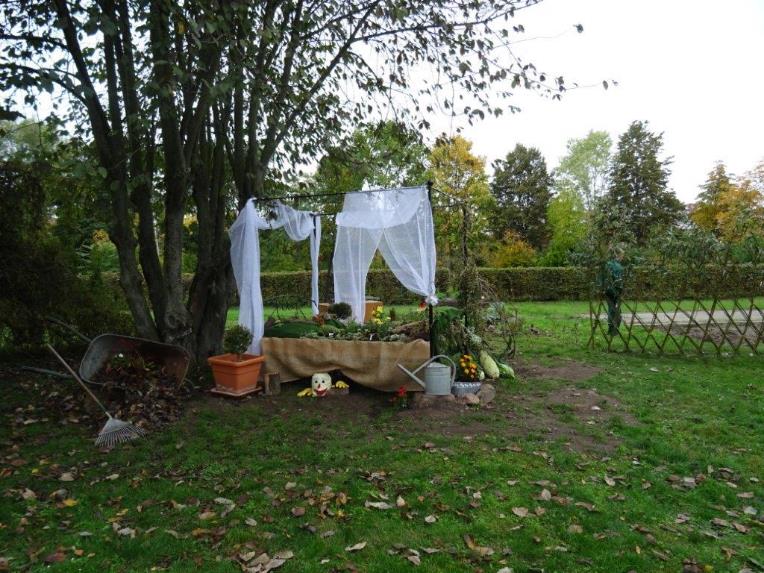 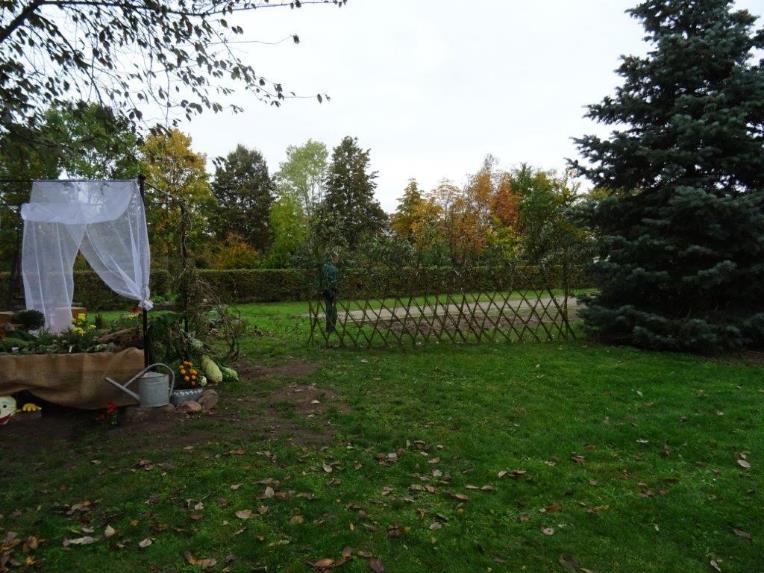 19.10.2021                    Herbst 2021
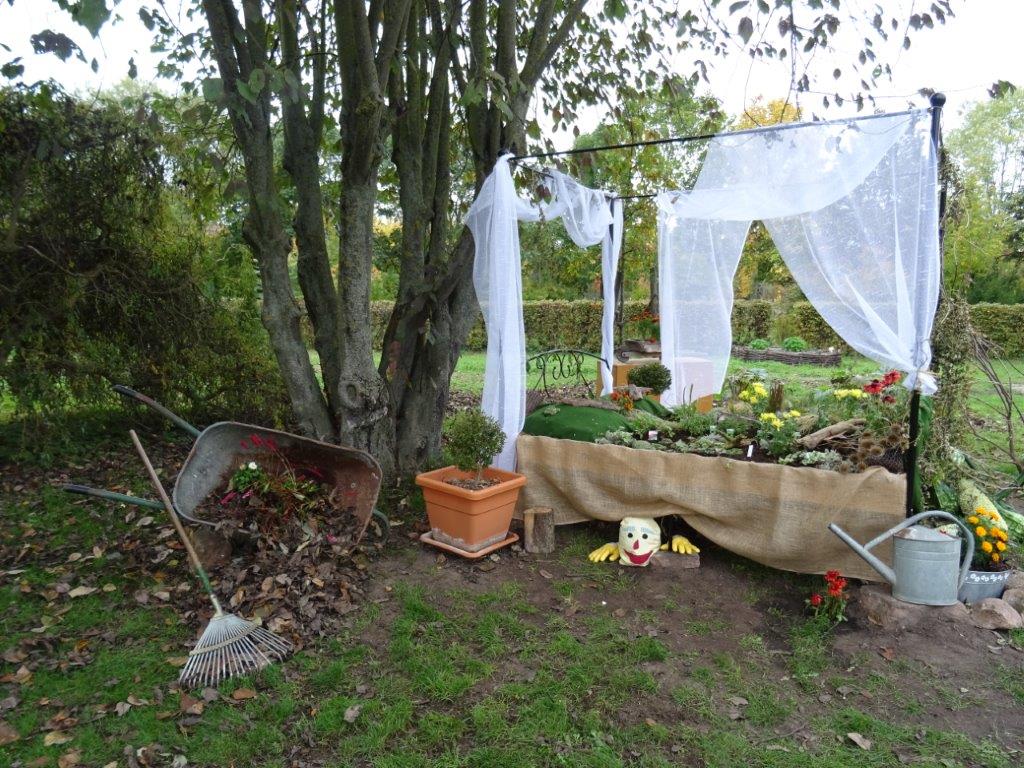 19.10.2021 Detailansichten
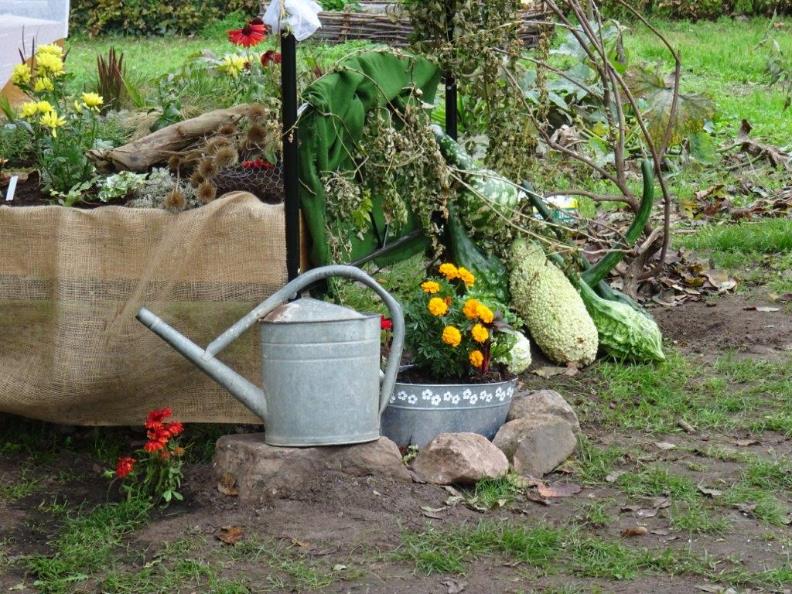 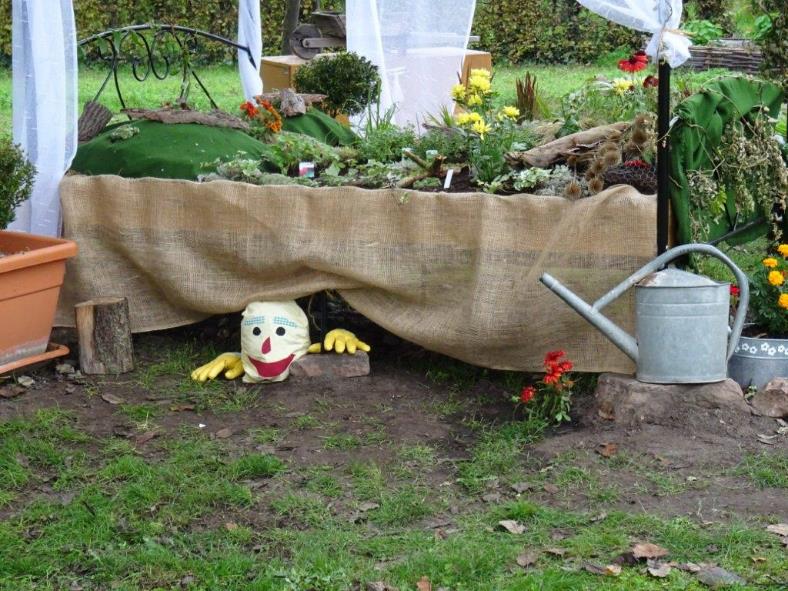 19.10.2021 Detailansichten
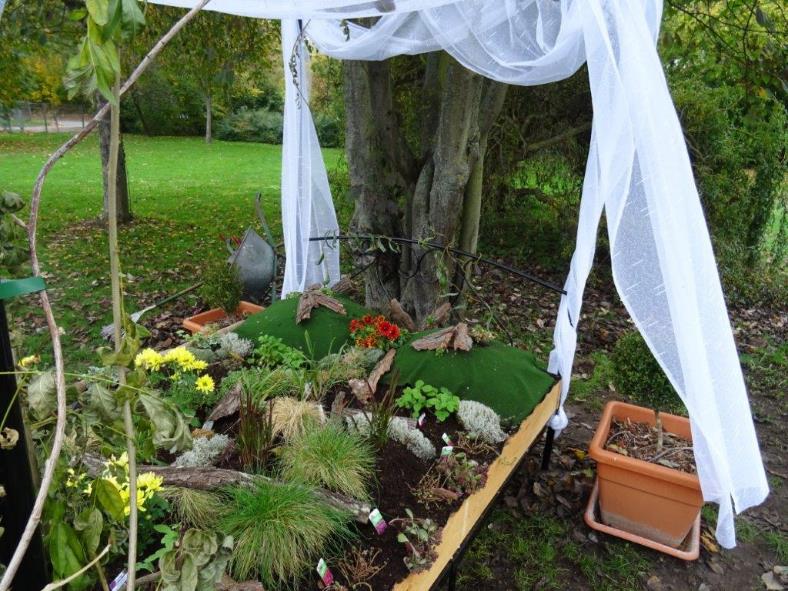 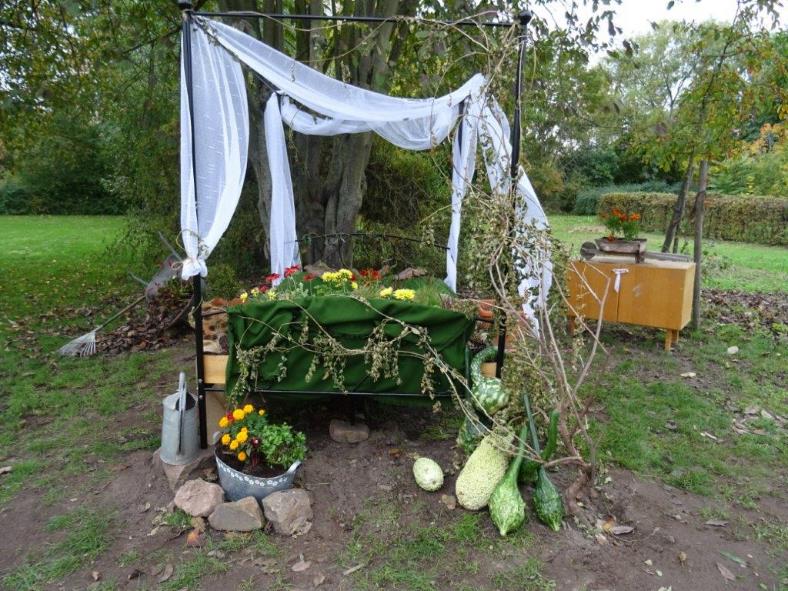 19.10.2021 Abschlussfoto
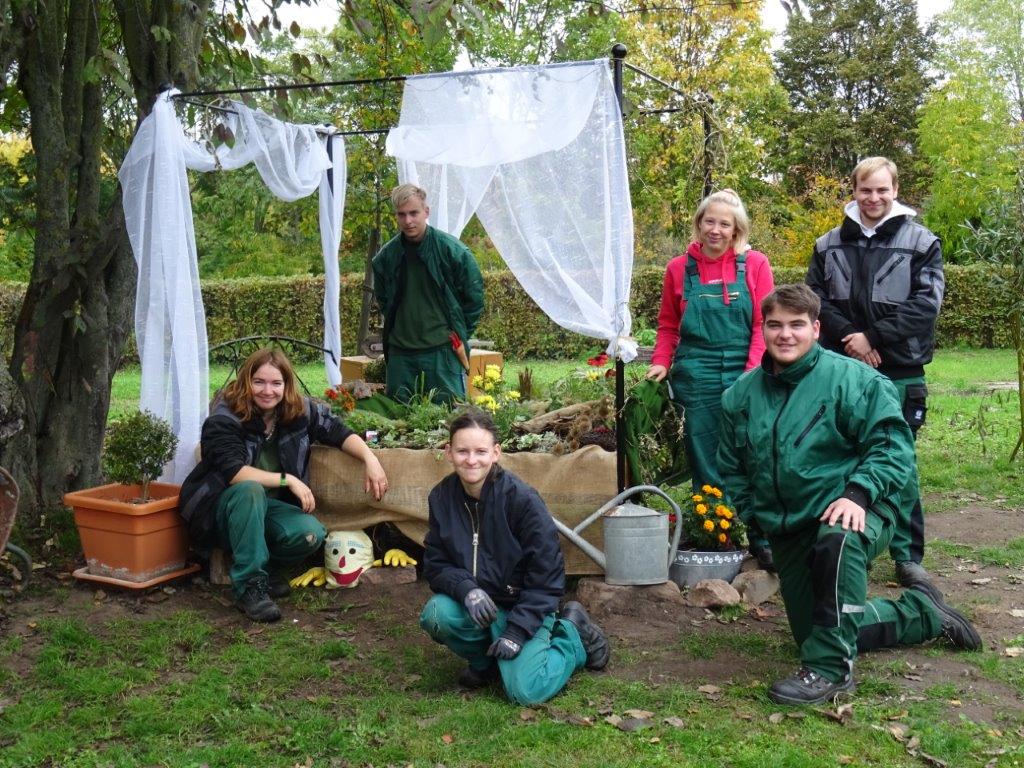 Sarah, Kevin, Channel, Floriane,
Moritz und Aaron (v.l.) stehen hier
auch für alle anderen Teilnehmer 
aus der BvB, 1., 2. und 3. Lehrjahr,
die beim Projekt aktiv waren.


Philipp, Leon, Jacob, Hannes, Sven, 
Max, Danielo, Jean, Lea, Lisa, Lorenz,
Sean und Kristin.


Lieben Dank, dass wir uns 
auf euch verlassen können.
23.11.2021 Das „Zimmer“ im Advent
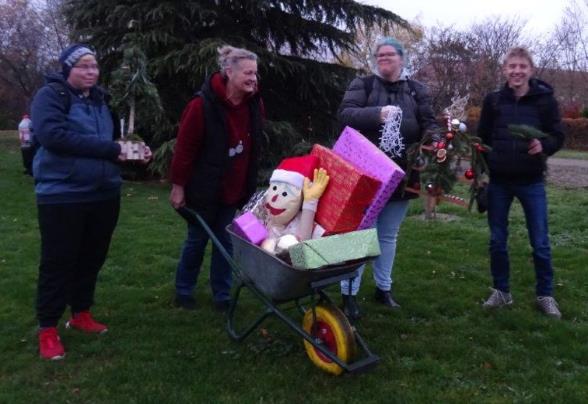 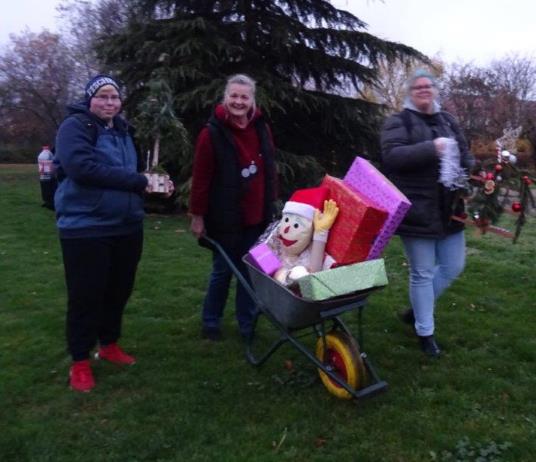 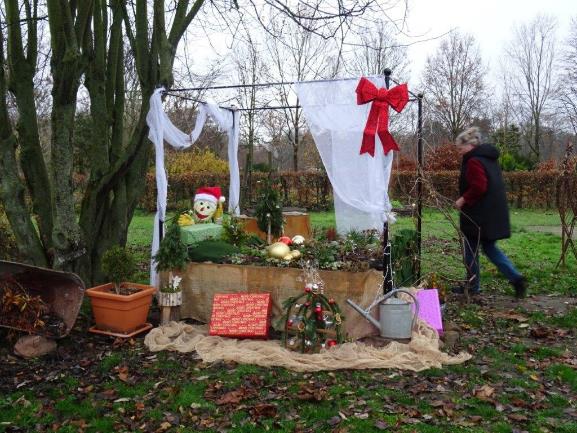 Kristin 3. Lehrjahr,
Lea und Lorenz aus
dem 2. Lehrjahr 
fassen mit an.
Jetzt geht es los!
23.11.2021
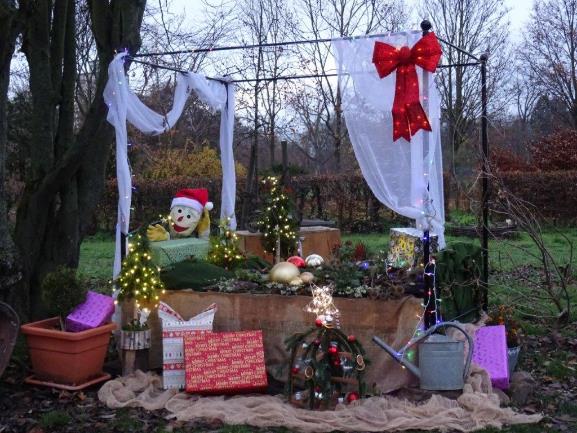 Das „Zimmer“ ist
weihnachtlich dekoriert.
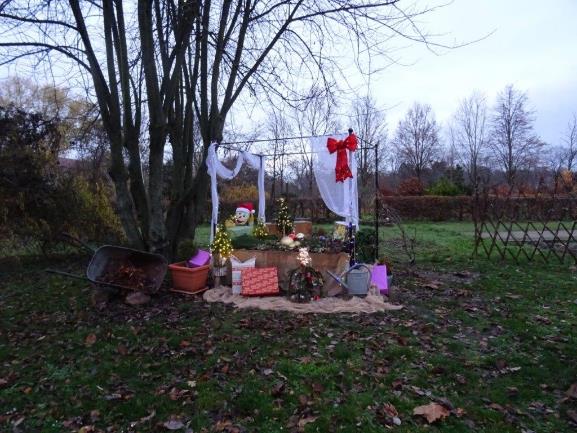 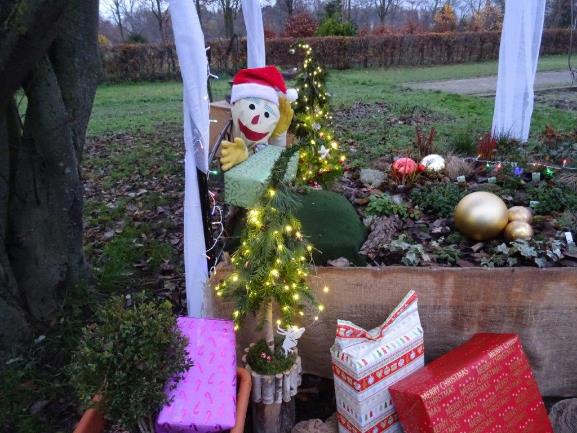 Vom 17. - 23.11.21 wurden Adventsgebinde und
-gestecke  hergestellt.
23.11.2021                    Advent 2021
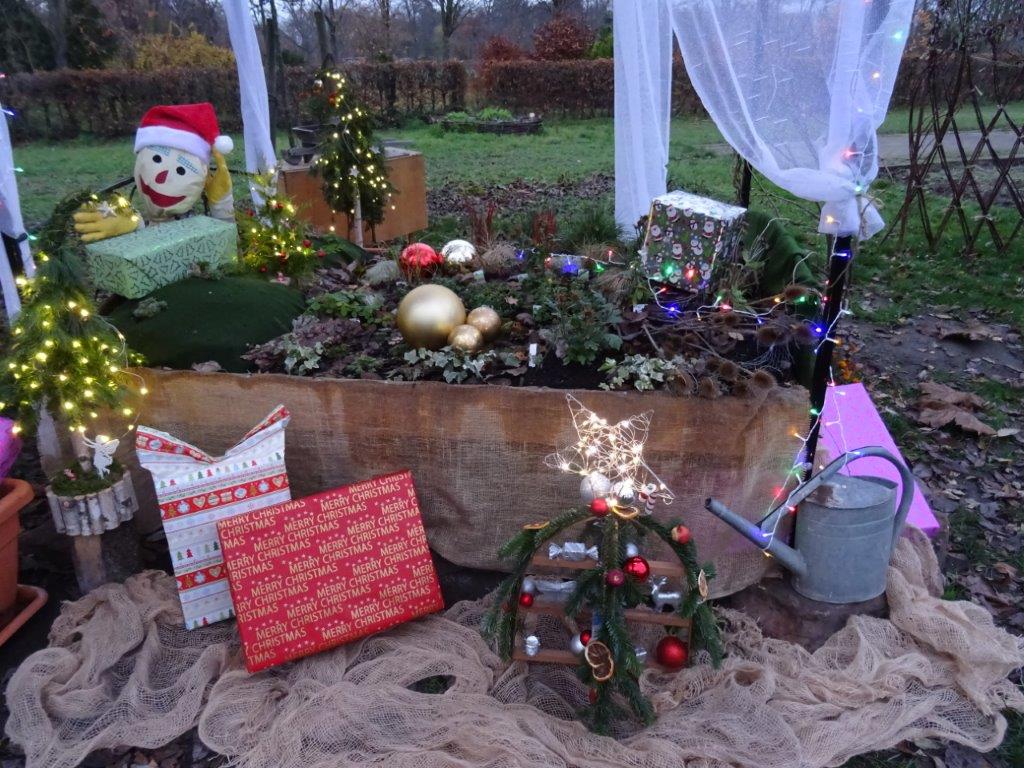